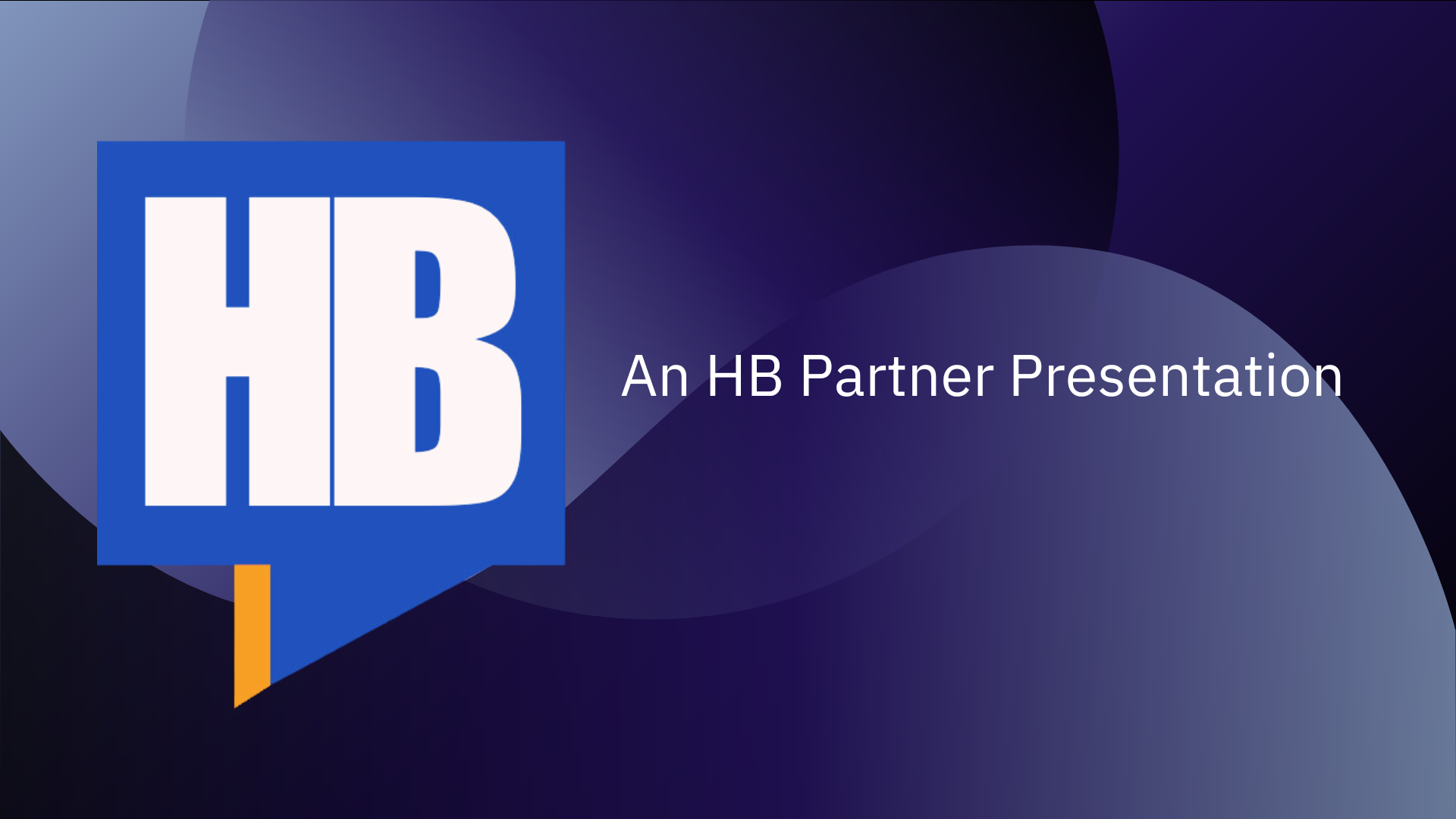 1
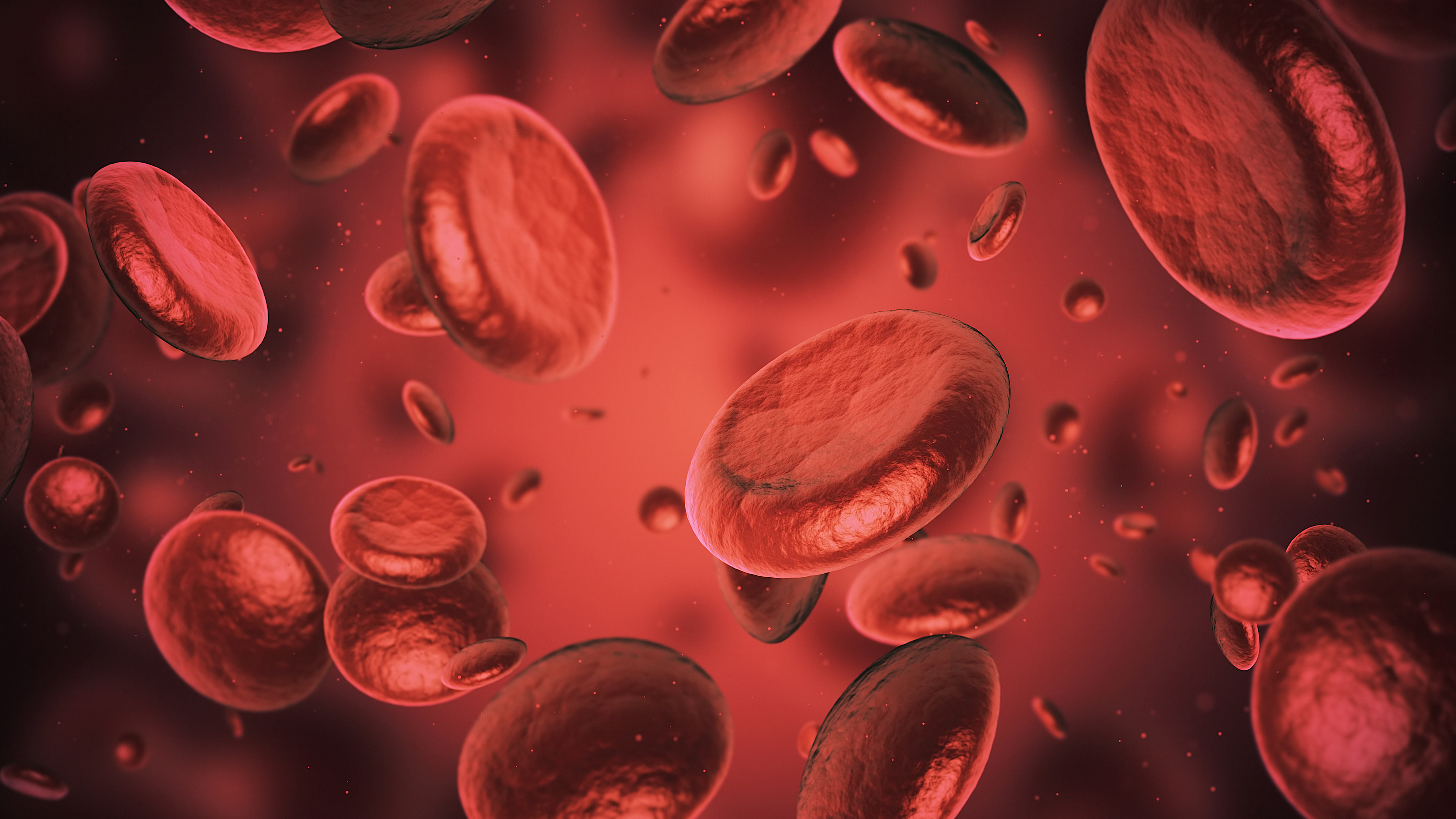 The Medical Monitoring Tort Remedy
Basic Level: Landing the Plane


Ed Gentle and Katherine A. Benson
April 22, 2024
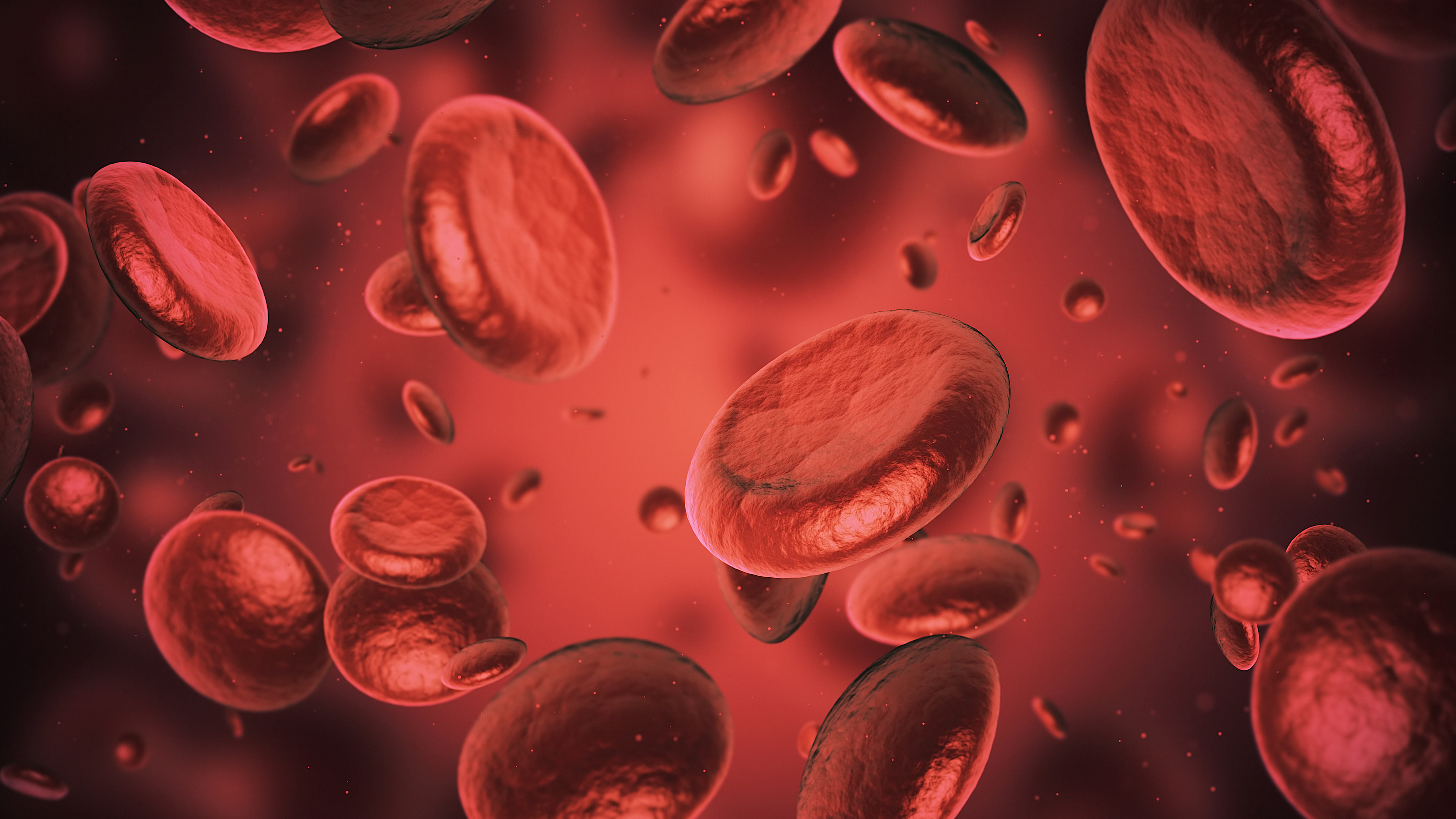 Speakers
Edgar C. Gentle III Founding Partner | Gentle Turner & Benson LLC
Ed Gentle has comprehensive experience in serving as special master and claims administrator in mass tort litigation, and in providing claims administration and financial and business advice to courts, settling parties, and mass tort settlements.  He has helped create and administer more than $2 billion in settlements during the past 20 years.  Among his degrees, Ed has a J.D. from the University of Alabama School of Law where he was a Hugo Black Scholar.
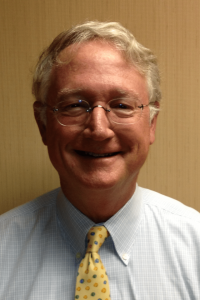 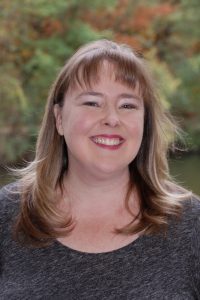 Katherine “Kip” A. Benson Partner | Gentle Turner & Benson LLC
Kip Benson has experience in mass tort/class action settlement administration, probate law, general corporate practice, real estate, and telecommunications law. She earned her J.D. from the University of Alabama School of Law.
3
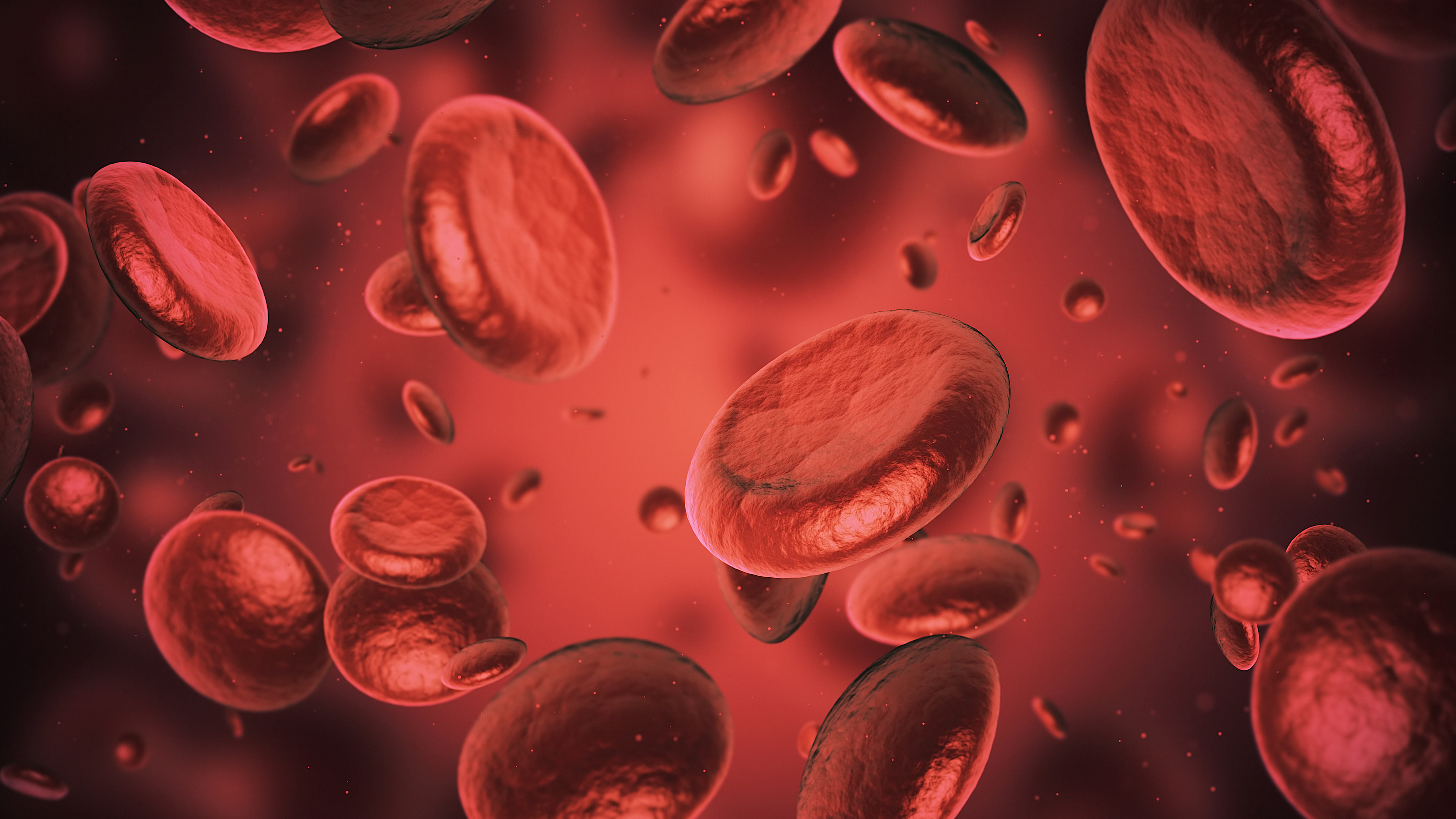 The Rationale and Beginnings of Medical Monitoring and a Geographic Survey
4
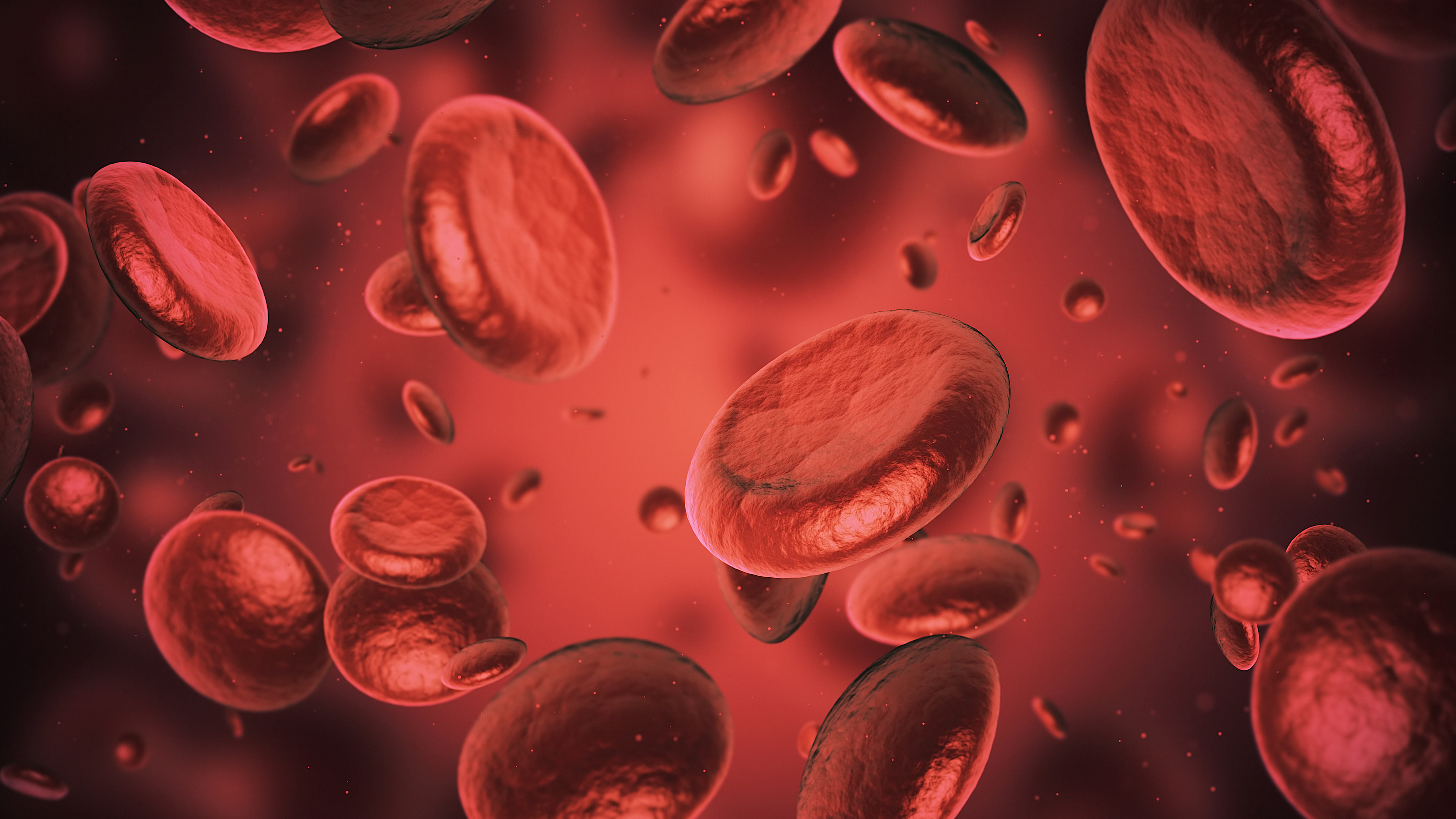 Medical Monitoring TortImplemented in 14 States
Washington
Montana
NorthDakota
Maine
Minnesota
Oregon
Vermont
New Hampshire
Idaho
Wisconsin
South Dakota
Massachusetts
Wyoming
New York
Rhode Island
Michigan
Connecticut
Pennsylvania
Iowa
Nebraska
Nevada
New Jersey
Utah
Ohio
Illinois
Delaware
Green (14)Allow MM w/o physical injury
Grey (23)Do NOT allow MM w/o without PI

Red (2)Divided law
White (11)Not addressed
Indiana
WestVirginia
Colorado
Maryland
Virginia
Kansas
California
Kentucky
Missouri
NorthCarolina
Tennessee
Arkansas
NewMexico
Arizona
SouthCarolina
Oklahoma
Georgia
Mississippi
Alabama
Texas
Louisiana
Florida
Hawaii
Alaska
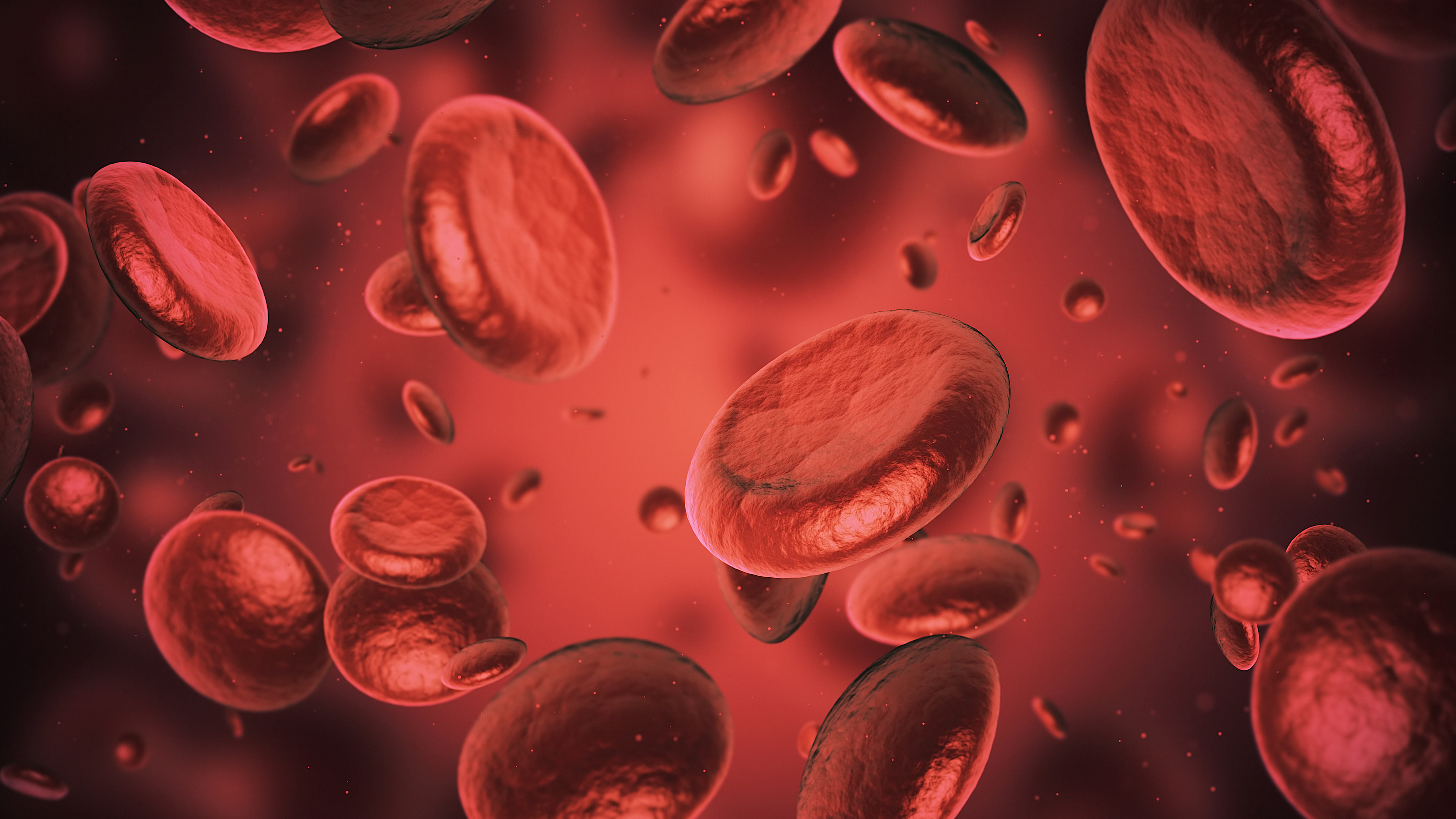 Medical Monitoring TortImplemented in 14 States
Allowed without physical injury in 14 states
1.  Arizona		8.  New Jersey
2.  California	9.  New York
3.  Colorado	10.  Ohio
4.  Florida		11.  Pennsylvania
5.  Illinois		12.  Utah
6.  Massachusetts	13.  Vermont
7.  Missouri		14. West Virginia
NOT allowed without physical injury in 23 states 
l.  Alabama		13.  North Carolina
2.  Arkansas	14.  North Dakota
3.  Connecticut	15.  Oklahoma
4.  Georgia		16.  Oregon
5.  Kansas		17.  Rhode Island
6.  Kentucky	18.  South Carolina
7.  Louisiana	19.  Tennessee
8.  Michigan	20.  Texas
9.  Minnesota	21.  Virginia
10.  Mississippi	22.  Washington
11.  Nebraska	23.  Wisconsin
12.  Nevada
Law Divided in 2 states
Delaware 
Indiana
Not addressed in 11 states
Alaska 
Hawaii
Idaho 
Iowa
Maine
Maryland
Montana
New Hampshire
New Mexico
South Dakota
Wyoming
6
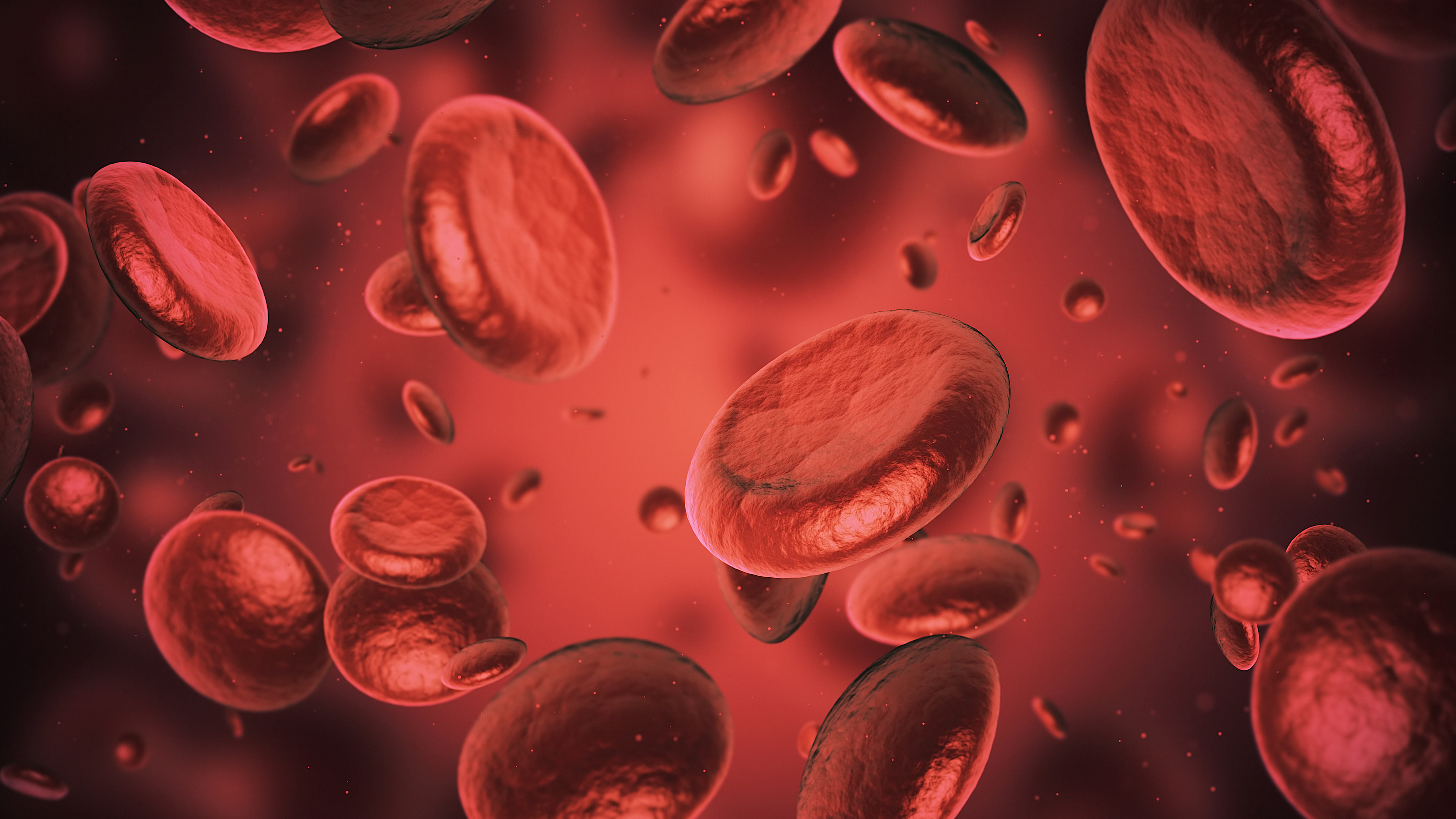 State Surveys
The 14 states allowing medical monitoring do not follow a clear political pattern.  
We have California, thought to be a blue state. 
But Arizona and Utah honor the tort, as well as Missouri.  
Florida is thought to be politically divided, but it is in the medical monitoring bracket.
There are at least three useful 50-state surveys of medical monitoring:
A Fifty-State Survey of Medical Monitoring, D. Scott Aberson, April 5, 2006, 1120 William Mitchell Law Review, Volume 32:3, Page 1095
 Medical Monitoring and Toxic Tort Claims: Preparing for the Future and Post-Dukes Environment, ALI CLE, December 8, 2011
Drug and Device Law: Medical Monitoring – Another Fifty State Survey 2010
7
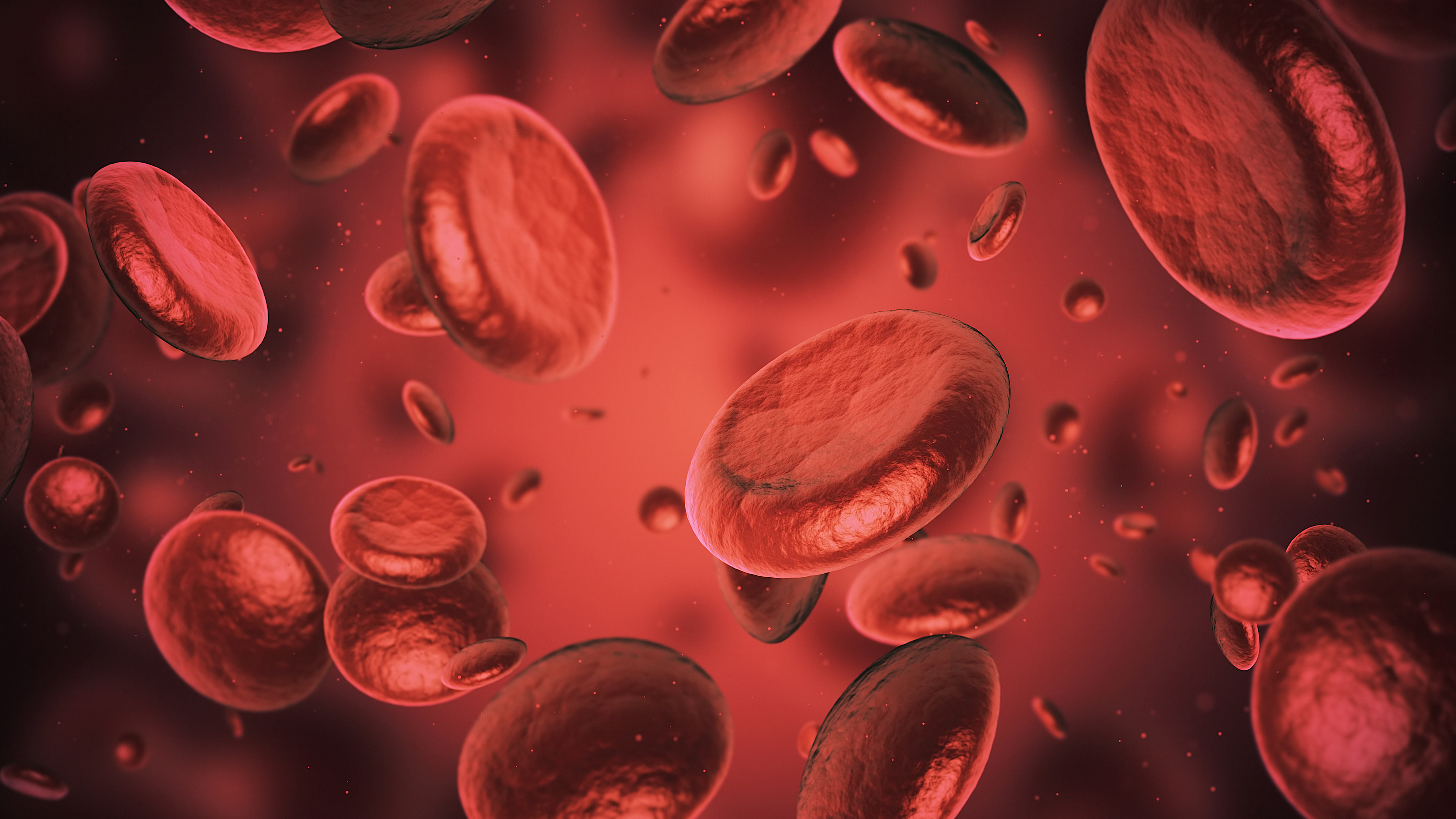 Medical Monitoring’s Continued Evolution
To show how medical monitoring keeps evolving, the BP Oil Spill Disaster, much as the Friends for all Children case below involving Vietnamese children, provided such a compelling set of facts that Judge Barbier allowed a medical benefits class action settlement, applicable to claimants not only in Florida, where medical monitoring has been approved, but in Louisiana, Alabama and Mississippi, where it is has not.


The law will evolve to meet society's needs in this field.
8
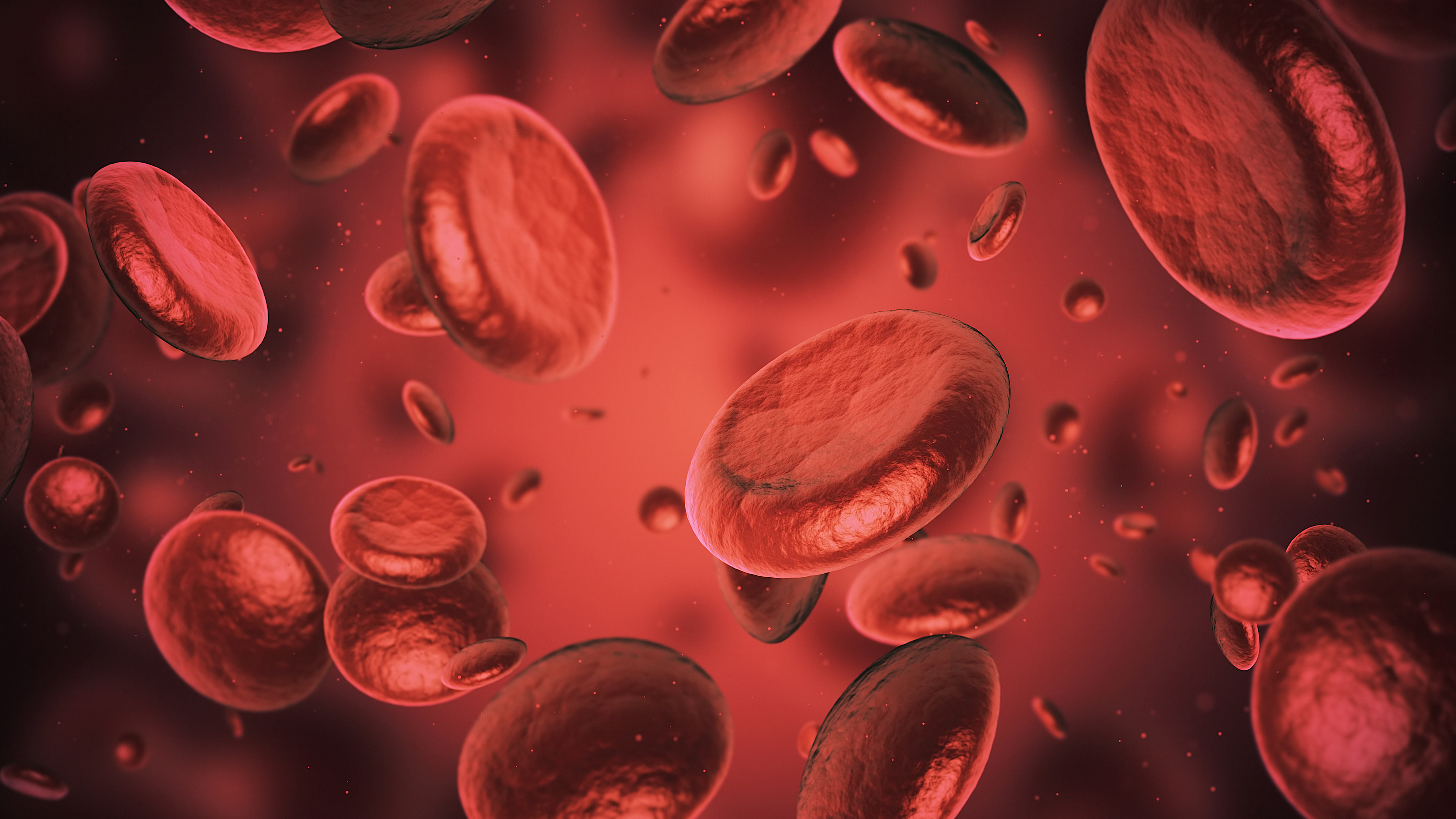 About the Tort Remedy
States that allow medical monitoring do so when a group of claimants has been exposed to a known hazardous substance, such as lead, or a dangerous product, such as football helmet concussions, or air decompression in an airplane, through the conduct of the Defendant, with the claimants therefore being at increased risk of contracting disease.
Under this tort remedy, claimants are tested periodically, for an agreed or decided period, usually between 10 and 40 years, to see if they contract the disease linked to the toxic substance or dangerous product.
Medical monitoring recognizes the long-term harmful nature of toxins and man-made products, thereby matching a remedy with the malady.
The tort is thirty years old. Medical monitoring got its start with a very sympathetic set of facts, in Friends of All Children Inc. v. Lockheed Aircraft Corp. In Lockheed, the Court evoked public policy to create a remedy for 149 Vietnamese orphans who were injured in an aviation accident in Vietnam.
9
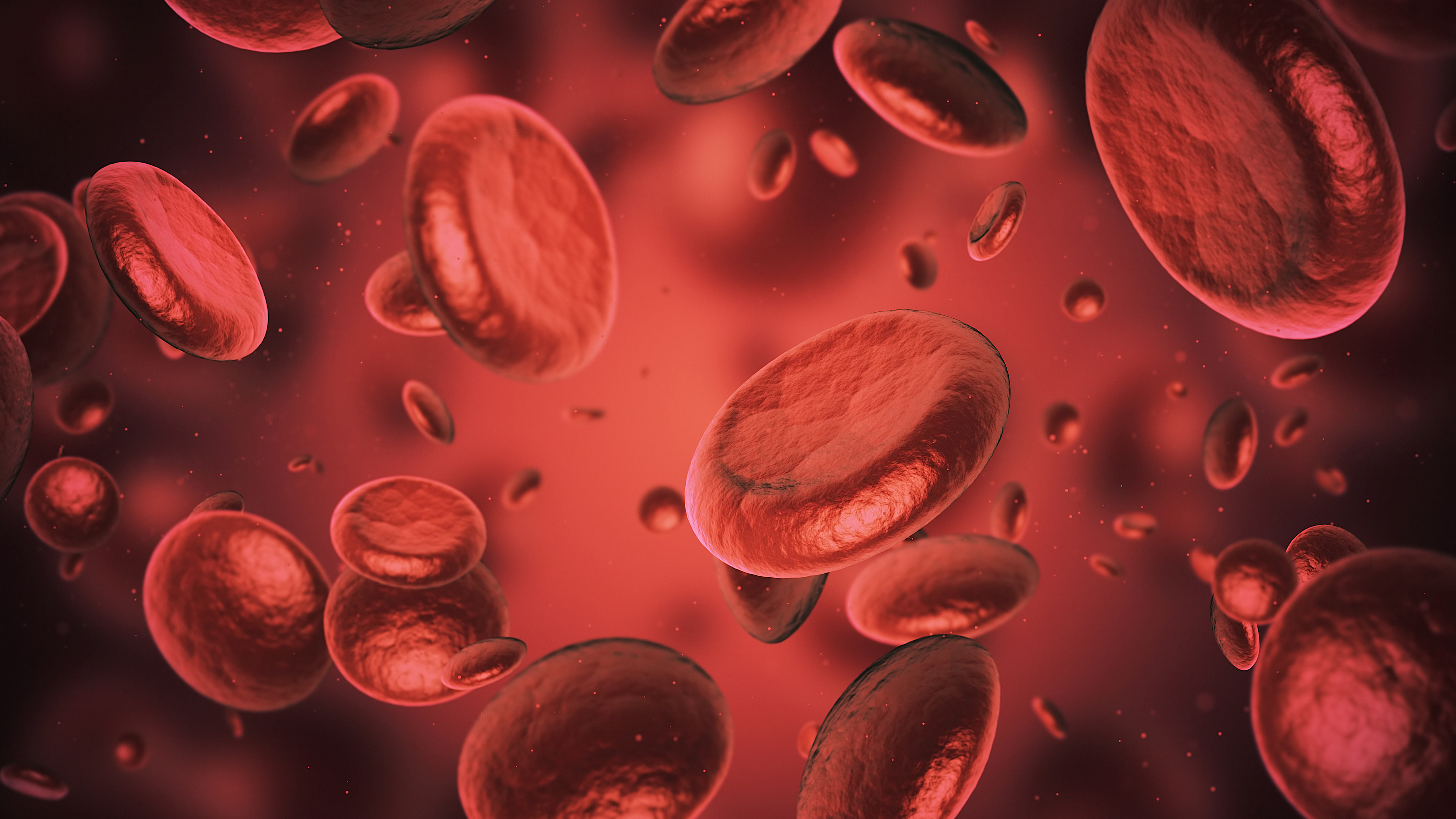 Friends of All Children v. Lockheed
A plane loaded with Vietnamese orphans to be adopted in America crashed, resulting in cabin decompression and neurological disorders, known as Minimal Brain Dysfunction (MBD), in the children. 
Lockheed argued that tort law in the District of Columbia did not recognize a cause of action for diagnostic exams.  
The Court ignored Lockheed's argument and established a half-million-dollar fund to conduct long-term brain exams of the children to determine if they were hurt.
10
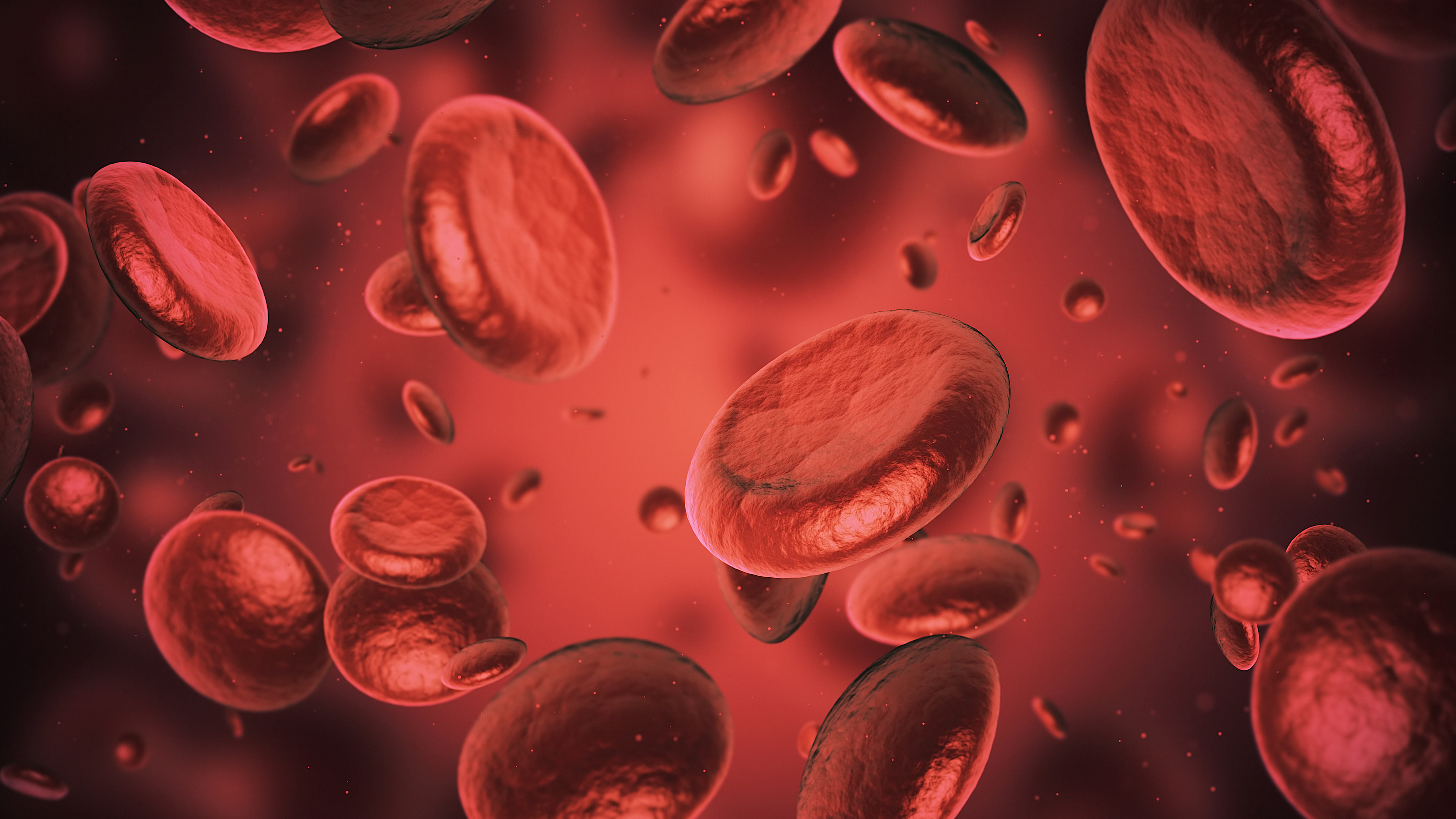 Friends of All Children v. Lockheed
The District of Columbia Circuit Court upheld the District Court's decision, with the following two quotes being frequently cited to justify the tort:
"Jones is knocked down by a motorbike when Smith is riding through a red light. Jones lands on his head with some force. Understandably shaken, Jones enters a hospital where doctors recommend that he undergo a battery of tests to determine whether he has suffered any internal head injuries. The tests prove negative, but Jones sues Smith solely for what turns out to be substantial costs of the diagnostic examinations.”

"It is difficult to dispute that an individual has an interest in avoiding expensive diagnostic examinations just as he or she has an interest in avoiding physical injury.  When a defendant negligently invades this interest, the injury to which is neither speculative nor resistant to proof, it is elementary that the defendant should make the plaintiff whole by paying for the examinations."
11
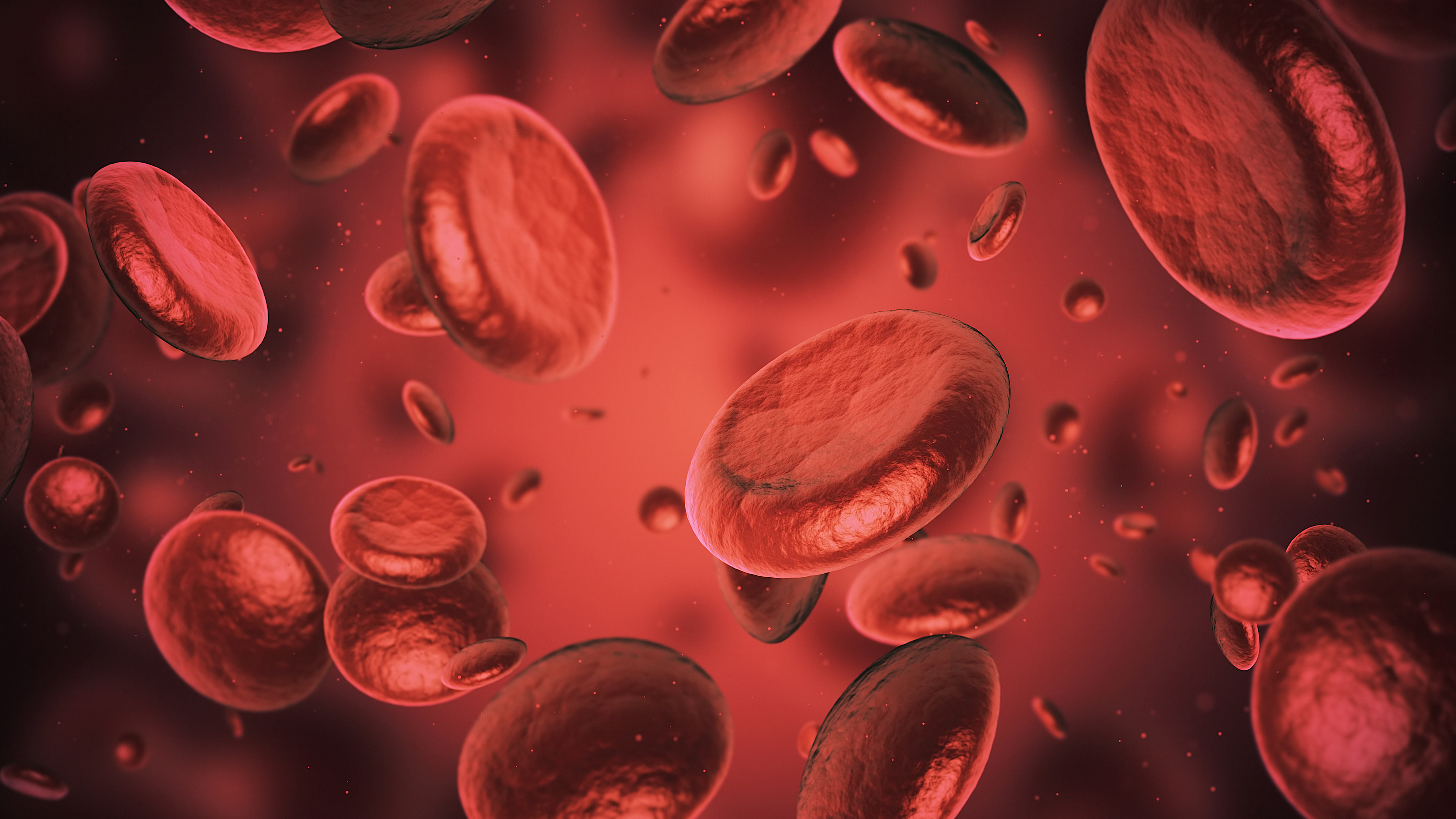 Ayers v. Jackson Township
The second most famous medical monitoring case is Ayers v. Jackson Township,  a classic community toxic tort medical monitoring case. Here, a township in New Jersey contaminated water with toxic pollutants reaching into an aquifer from the township landfill.  In finding that the residents were entitled to the cost of medical surveillance based upon enhanced risk of disease as a result of exposure to the toxic chemicals, the New Jersey Supreme Court held:
"That the cost of medical surveillance is a compensable item of damages where the proofs demonstrate, through reliable expert testimony predicated upon the significance and extent of exposure to chemicals, the toxicity of the chemicals, the seriousness of the diseases for which individuals are at risk, the relative increase in the chance of onset of disease in those exposed, and the value of early diagnosis, that such surveillance to monitor the effect of exposure to toxic chemicals is reasonable and necessary.  The medical surveillance claim seeks reimbursement for the specific dollar costs of periodic examinations that are medically necessary notwithstanding the fact that the extent of plaintiffs' impaired health is unquantified.

We find that the proofs in this case were sufficient to support the trial court's decision to submit the medical surveillance issue to the jury, and were sufficient to support the jury's verdict.”
12
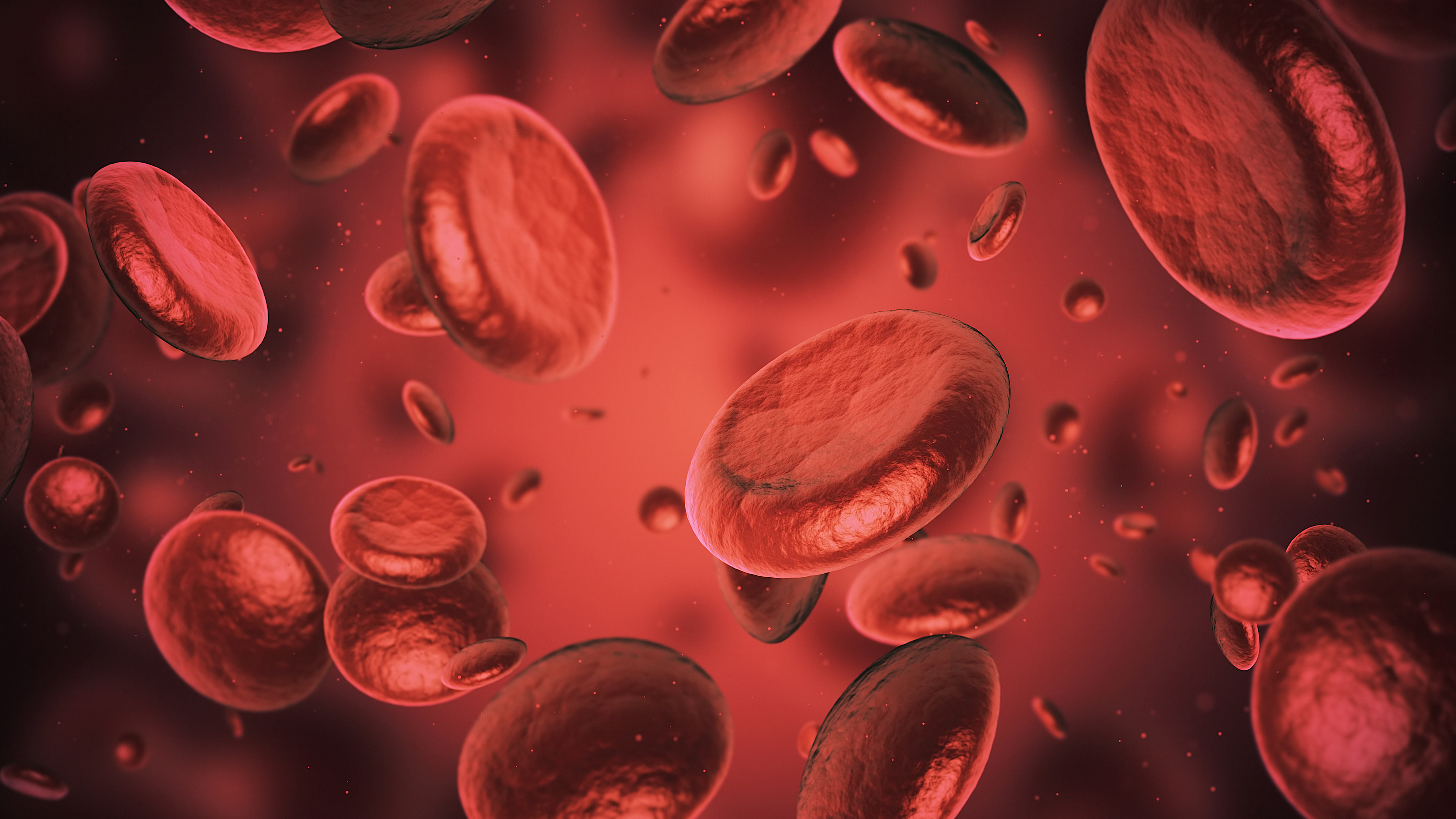 Ayers v. Jackson Township
In noting that medical monitoring does not adjudicate personal injury claims and allows the medical monitoring claimants to reserve them for the future, the New Jersey Court blessed the "discovery" rule for toxic tort related statutes of limitation.  

This construction of the relevant statute of limitations works hand-in-glove with medical monitoring, allowing a claimant who discovers that he or she is sicker later still to file a claim for personal injury in the Courts.
13
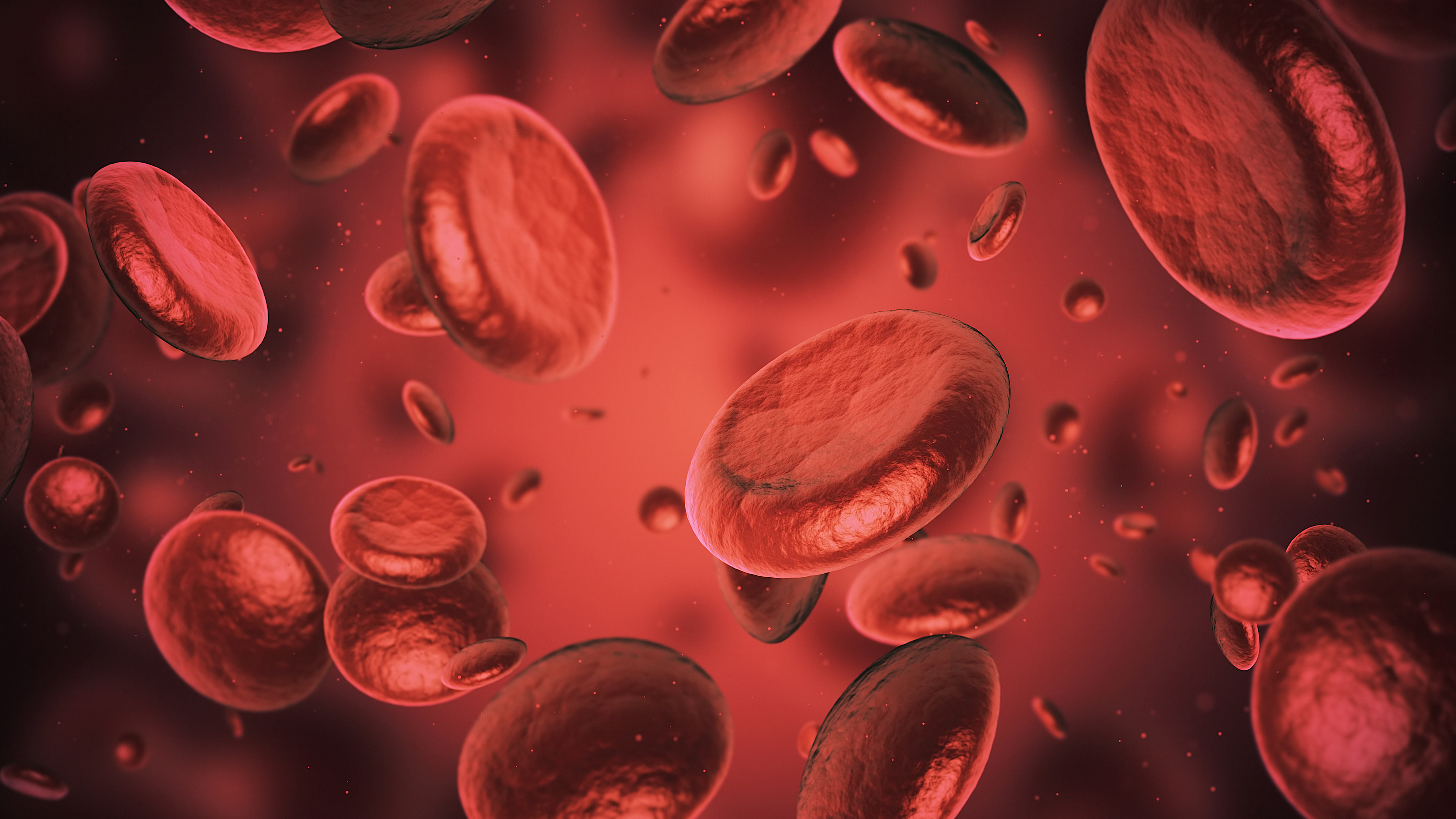 The evolution of this tort is not different from the creation of negligence law during the industrial revolution in England.  

Prior to the industrial revolution, English tort law was limited to intentional harm.  However, as people began to live closer together, factories were created and modes of transportation became increasingly dangerous, and a duty of care in negligence was invented to adjust the law of torts to factual reality.

Arguably, the same is occurring or should occur with medical monitoring.  We, as lawyers, devote much of our practice to latent injuries in our current society, from toxic chemicals, pharmaceutical drugs and other human created substances or products.   Thus, tort law may need to accommodate these changes, if it is to continue to maintain its role of adjudicating disputes resulting in injury or potential injury.
Fifty years from now there may be ubiquitous medical monitoring with the holistic approach we advance or no medical monitoring at all.
14
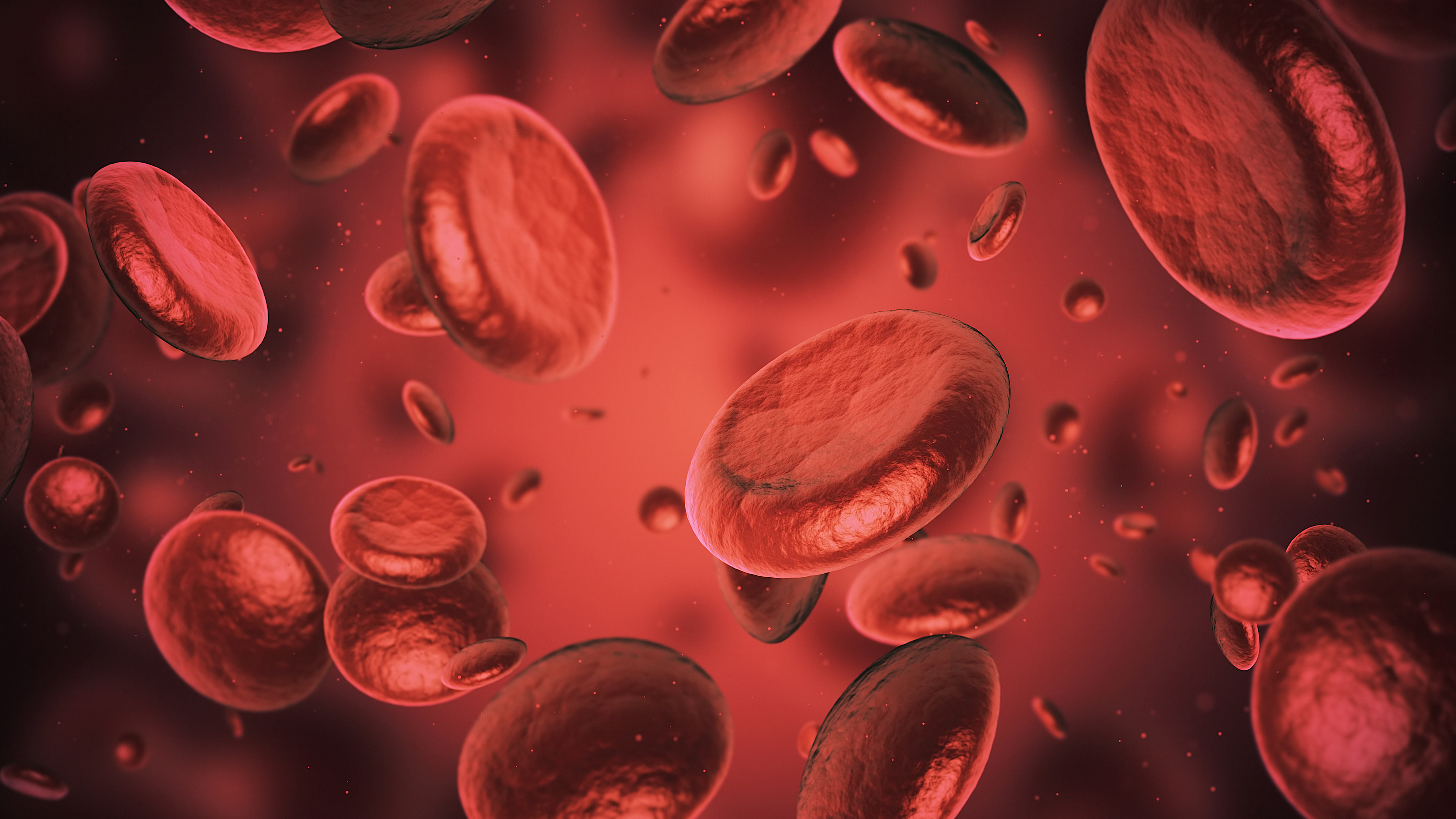 An Ideal Case Study
15
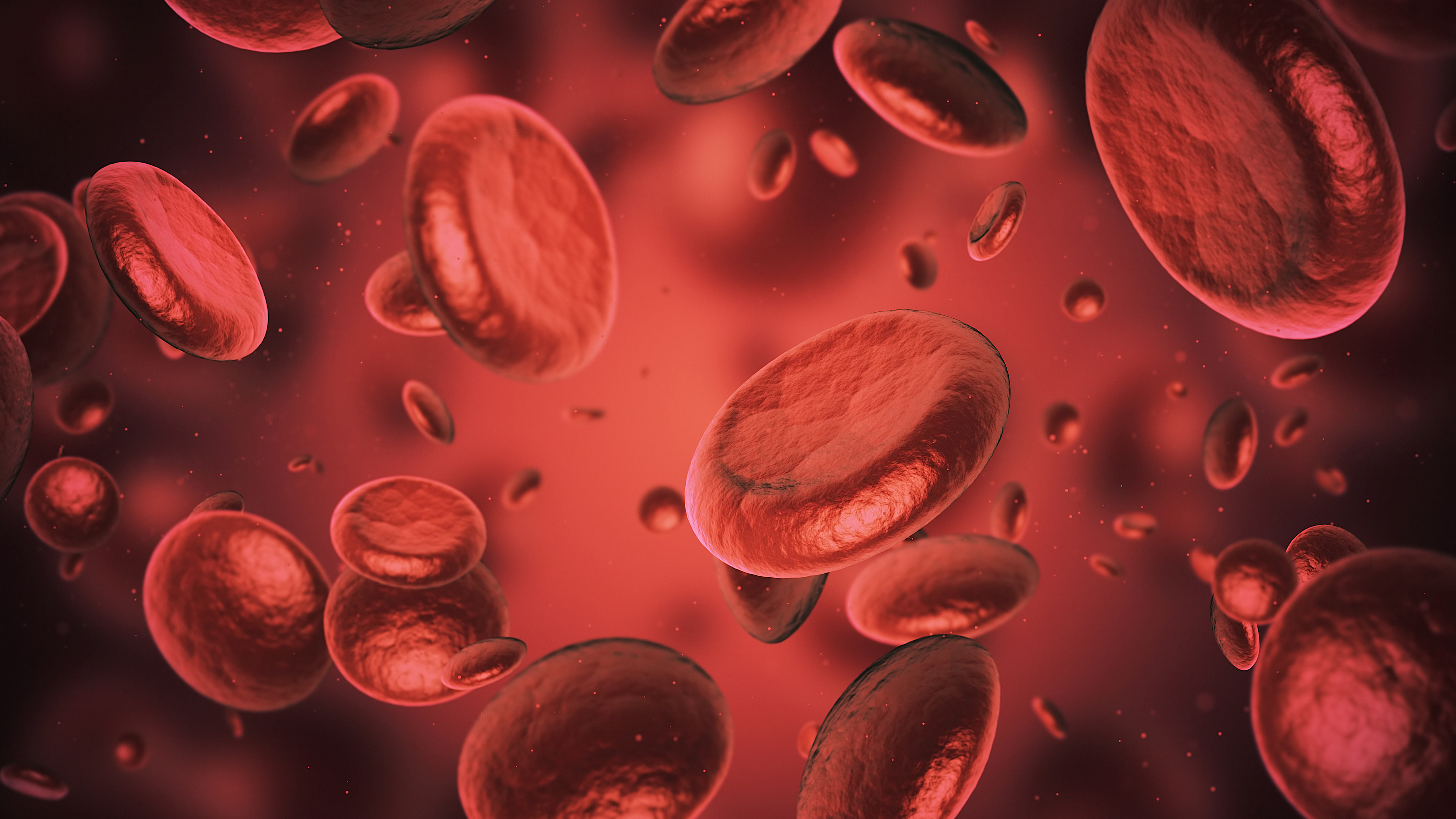 Fernald, Ohio Uranium Plant Medical Monitoring Program 

A classic case with all the ideal elements for a successful medical monitoring program, except paying claimants if they get sick later.
11,000 people were exposed to radiation in uranium dust from a plant that converted uranium ore to metal for use in nuclear plants and for nuclear weapons but had no apparent physical injury.
There was a $78M settlement fund for a medical monitoring program. 
Detailed testing was conducted, and many people discovered that they had latent diseases in time to cure them. 
In addition, the population actually became healthier because people had medical check ups and took the doctors' advice.  
Turn out was the highest reported for any medical monitoring case.
16
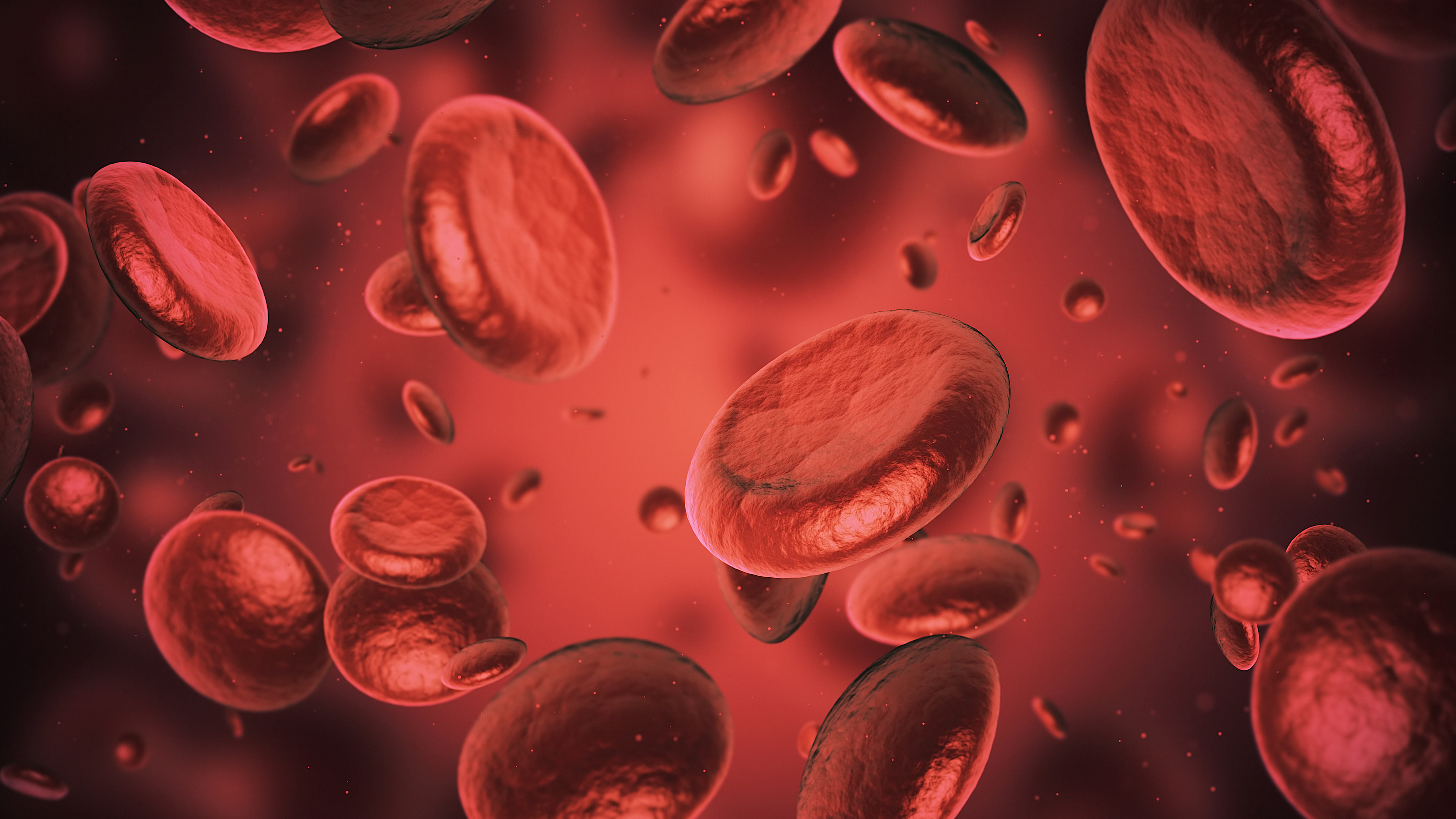 Fernald, Ohio Uranium Plant Medical Monitoring Program
Rationale for Medical Monitoring

The nearby residents' emotional distress was related primarily to the potential harmful health effects resulting from plant environmental releases.  
An annual medical monitoring program to identify disease if present or to reassure those claimants found to be healthy was one way to mitigate the emotional distress suffered by class members.  
The medical monitoring tests were available, whether harmful health effects occurred or not, thereby mitigating the distress related to uncertainty.  
It continues to be one of the largest and most extensive medical  monitoring programs in the country.
The program focused on testing that had the most potential to improve subsequent health without regard to whether those conditions were potentially related to exposures to hazards from the plant.
By contrast, most medical monitoring programs try to match the testing regimen with the expected etiology of the toxin or harmful nature of a product.
17
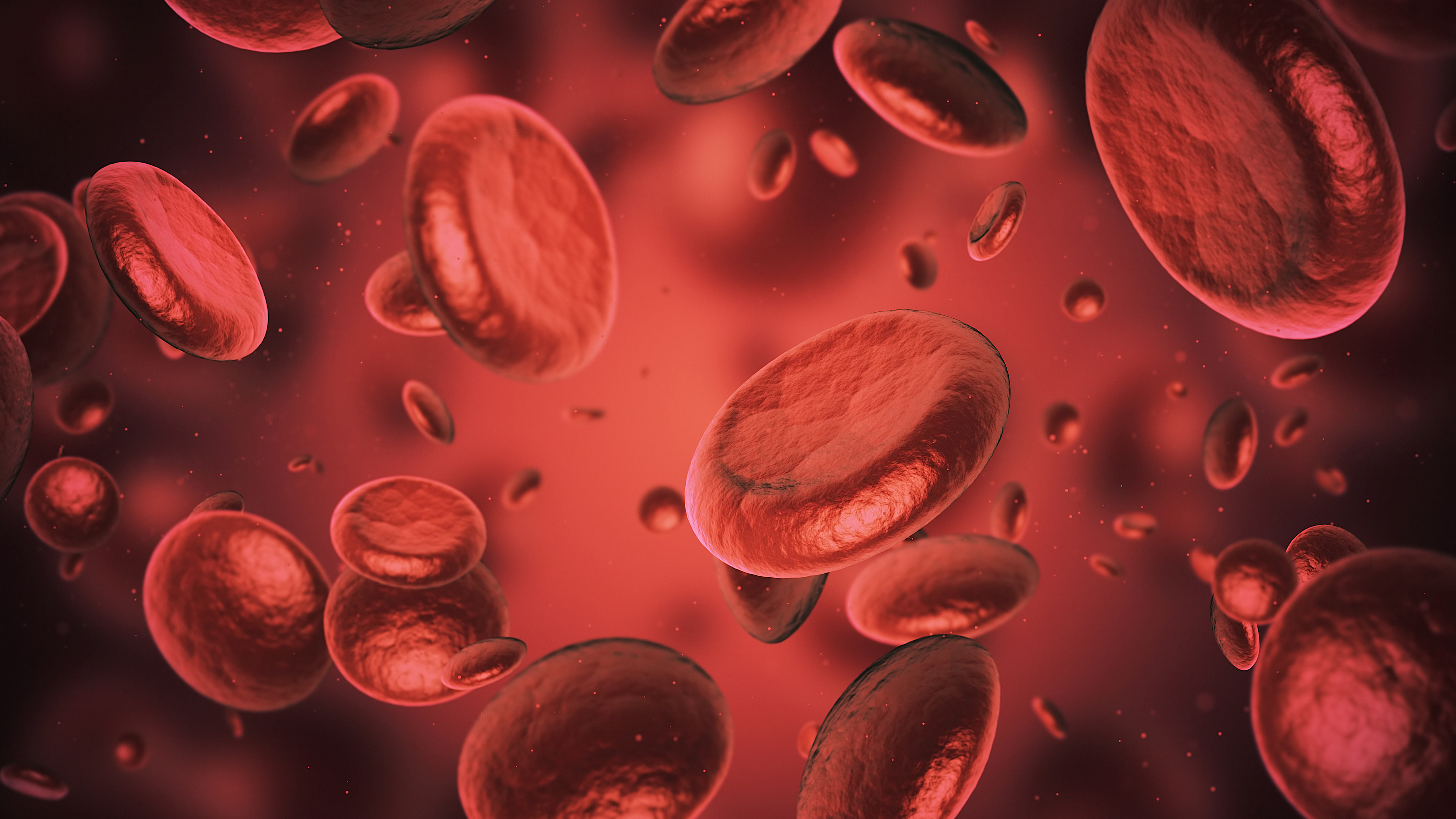 Fernald, Ohio Uranium Plant Medical Monitoring Program
Rationale for Medical Monitoring (continued)

In legal terms the benefit to the claimants was indirect.  The rationale was that health screening and health promotion activities for common health conditions would balance or offset those exposure-related harms that could not be mitigated.
The medical monitoring program was administered by the University of Cincinnati.
Surprisingly, 9,700, of the 11,000 eligible claimants, or 88%, participated.  
A medical monitoring settlement is fortunate if half of the claimants participate, with a third sometimes being the case.
18
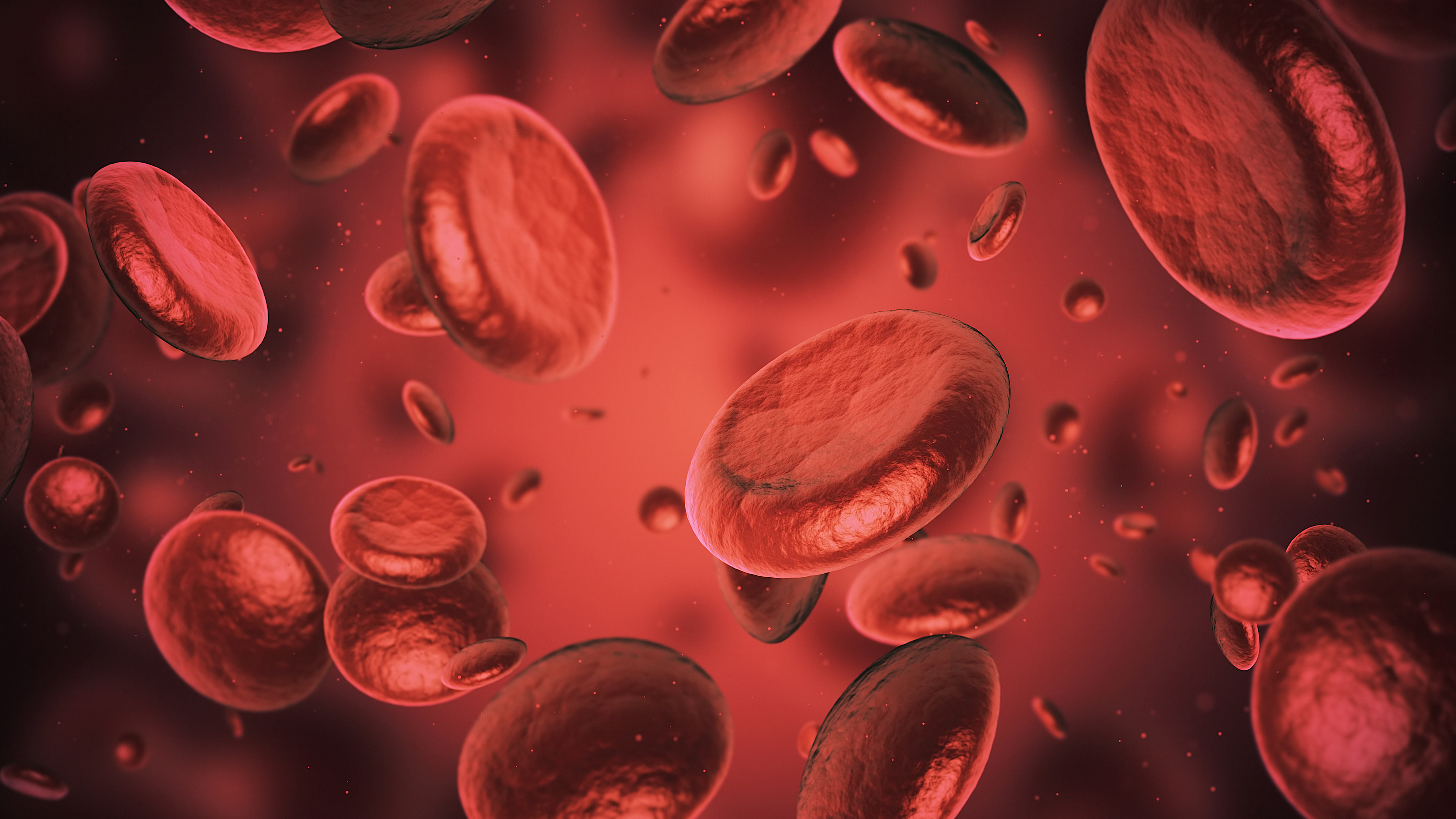 Fernald, Ohio Uranium Plant Medical Monitoring Program
(Unforeseen) Health Benefits For The Participant Population

By the end of the seventh annual examination cycle, in November 2006, a total of 1,688 "major" adverse health findings for just a 11,000 people, or 15% of the population, had been made as a result of the medical monitoring examinations.  
The most common "major" finding was diabetes (486 cases). Others include 229 skin cancers, 145 breast cancers, 107 prostate cancers, 41 colon cancers, 38 lung cancers, and 37 urinary system cancers diagnosed as a result of examination findings.  There were 8 cases of leukemia and 7 cases of lymphoma diagnosed as a result of the Program.
Among those enrolled in the program as adults, life table analysis predicted 947 expected deaths (11%) by 2004, but, in fact, only 705 participants (8%) died.
In addition to improved mortality, there is evidence of reduction in cardiovascular risk factor levels, that may, with time, result in less heart and other cardiovascular diseases. 
In adult males who came to at least five of the first seven exams offered, mean total serum cholesterol levels decreased by about 30 mg/dL, across almost all age groups (age group assignment based on age at each exam). The same cholesterol finding was noted in women age >55 years.
19
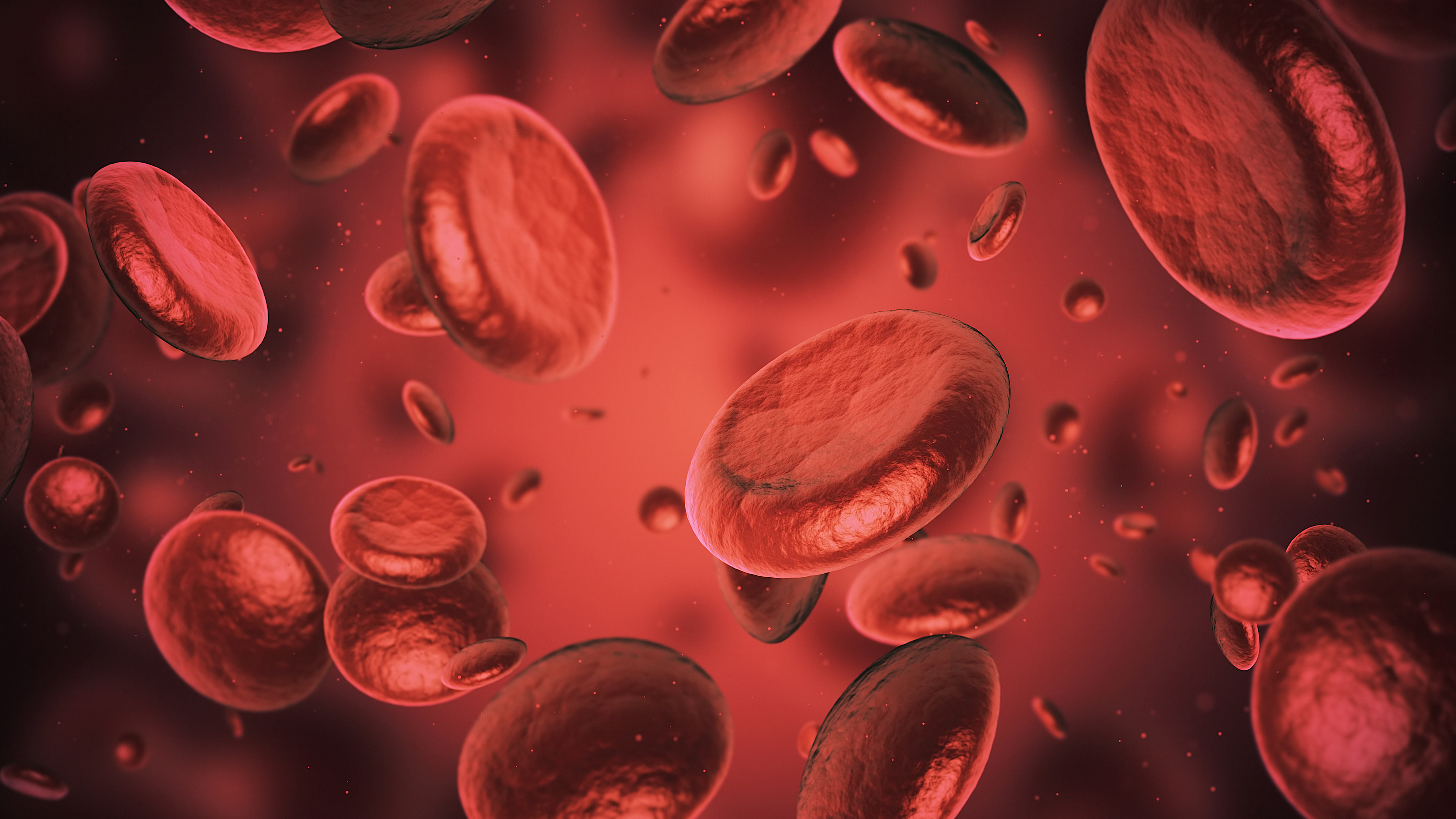 Fernald, Ohio Uranium Plant Medical Monitoring Program
Possible Value of the Program as a Research Resource

They put a research component in the deal.  The database and archived biospecimens represent a rich resource for future research of both health effects related to the environmental exposure, and a wide range of non-exposure questions.  
For example, risk factor matrices have been developed from questionnaire information, such as a matrix of cumulative cigarette pack-years for all participants, for each calendar year. 
There are also matrices for family history for each type of cancer for each program participant.
20
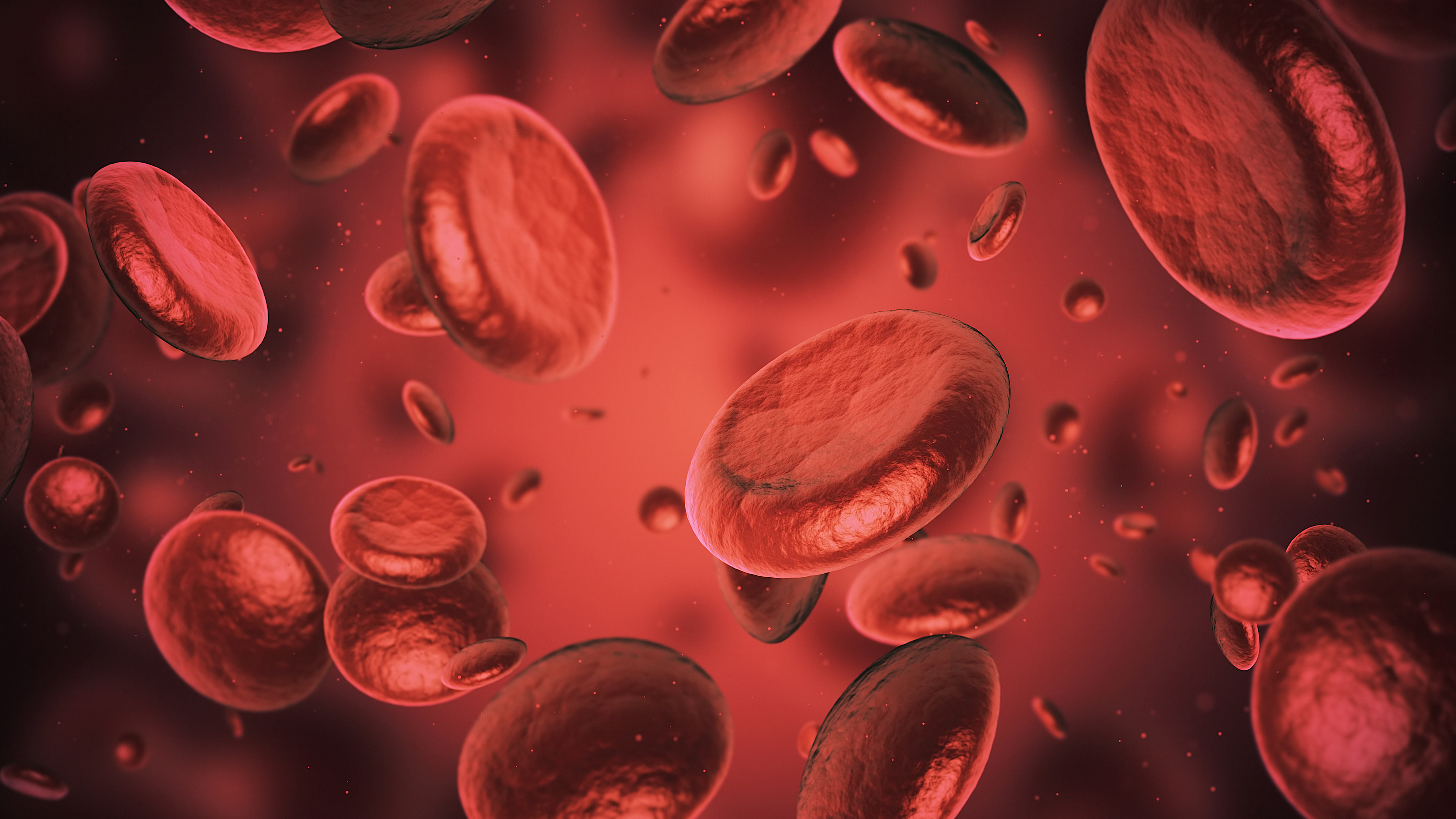 Claimant Medical Monitoring Participation Rates in Two Cases
21
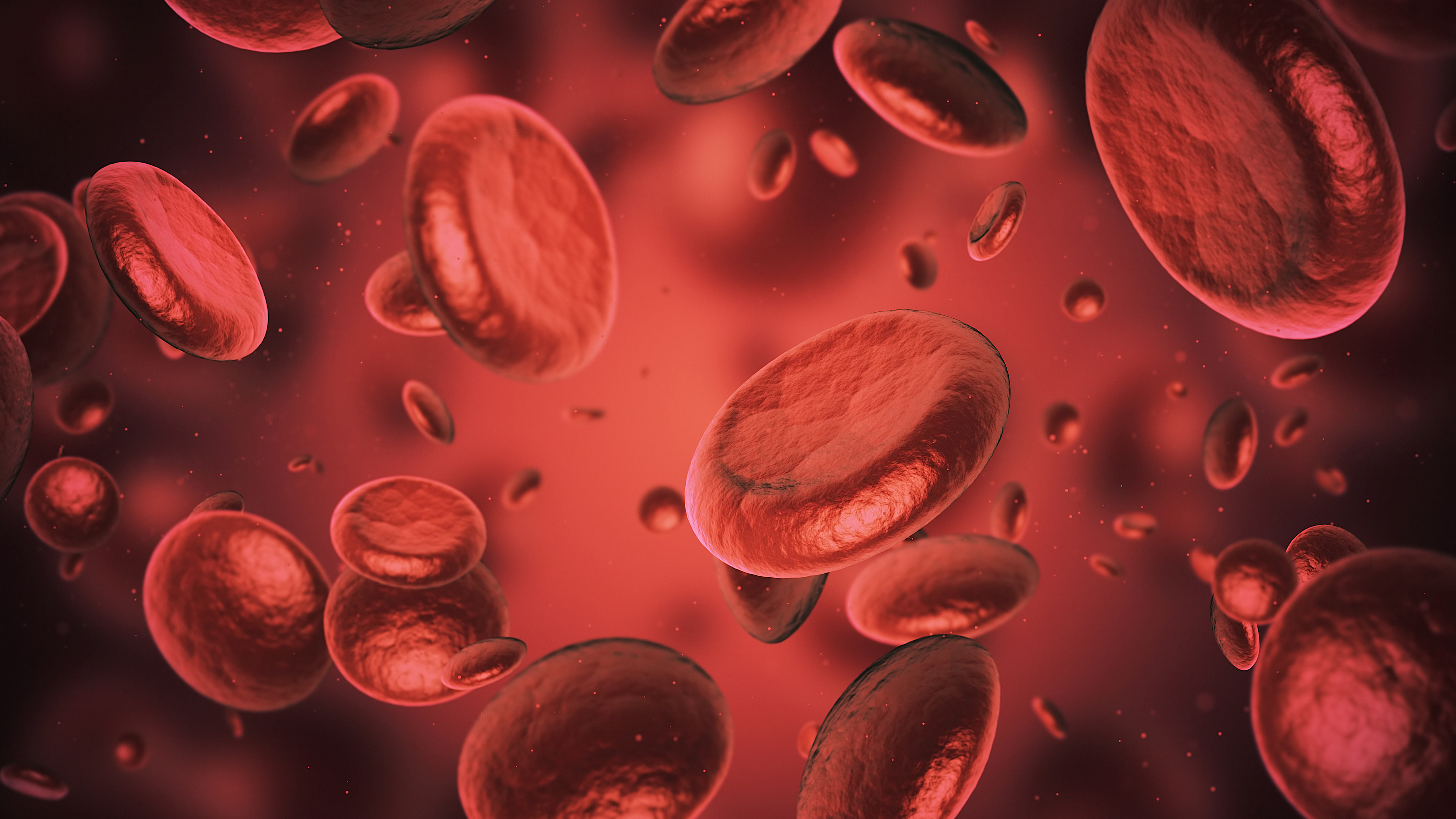 This remedy does not include medical care but only diagnosis …

… therefore, it is often difficult to convince claimants to participate. Below is a summary of medical monitoring participation rates in a Clarksburg, West Virginia, defunct zinc smelter settlement and a Mingo County, West Virginia coal slurry water contamination settlement during the first round of testing, with each program scheduled to last 30 years, and with testing to be conducted every other year.
Subsequent rounds of testing for both Programs have seen reduced participation rates, so that they are now between 5% and 10%.  One reason is Covid 19, with the Programs essentially not having a round during the pandemic.  Rounds being carried out now will help us determine if the impact of the pandemic was temporary or is permanent. Suggested methods to incent claimants to participate: include a participation fee (ethical issues), claimants splitting the settlement residue at the end of the program, and a payment grid for claimants that get sick.
22
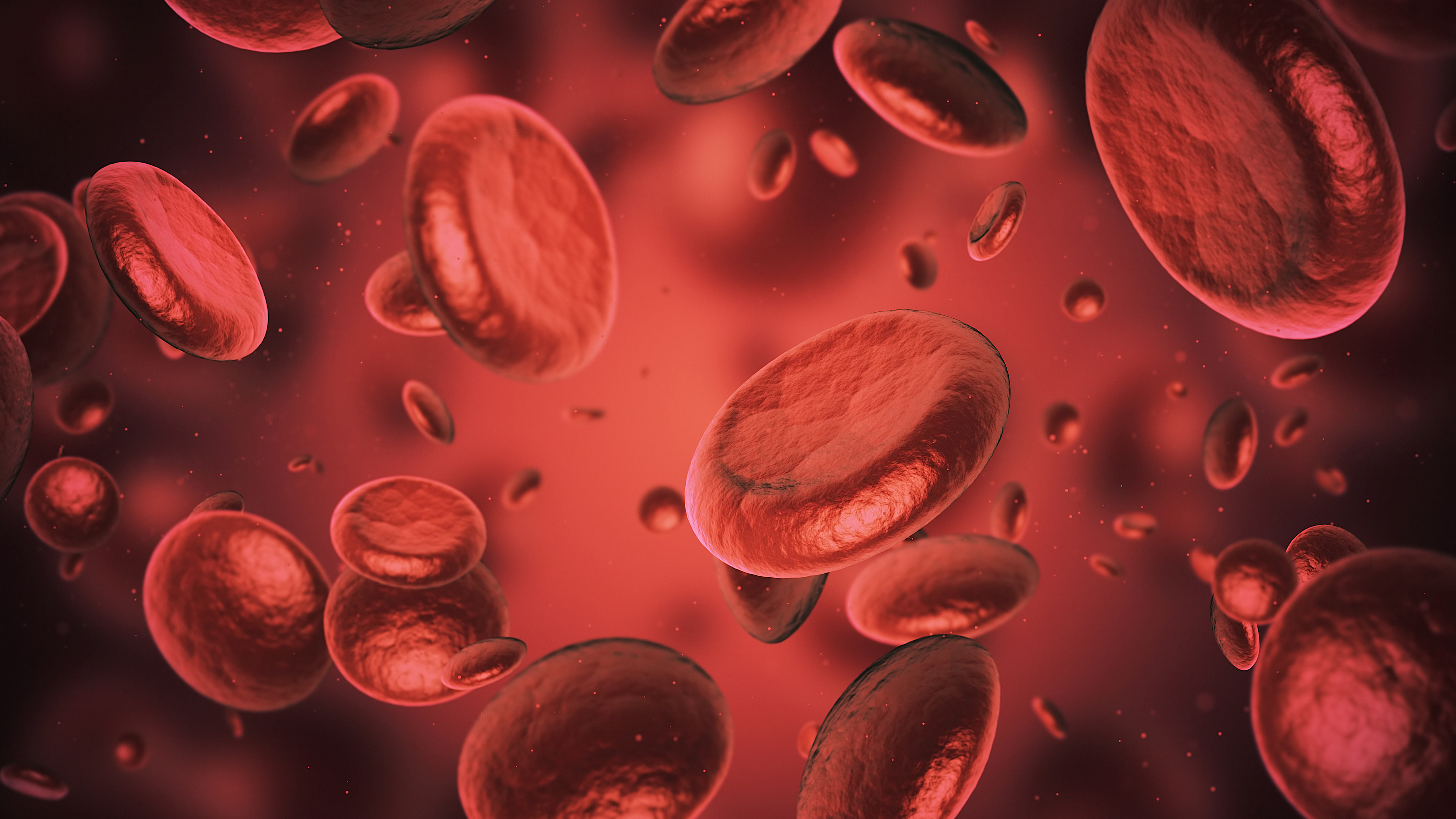 Elements Necessary to Prove Medical Monitoring
23
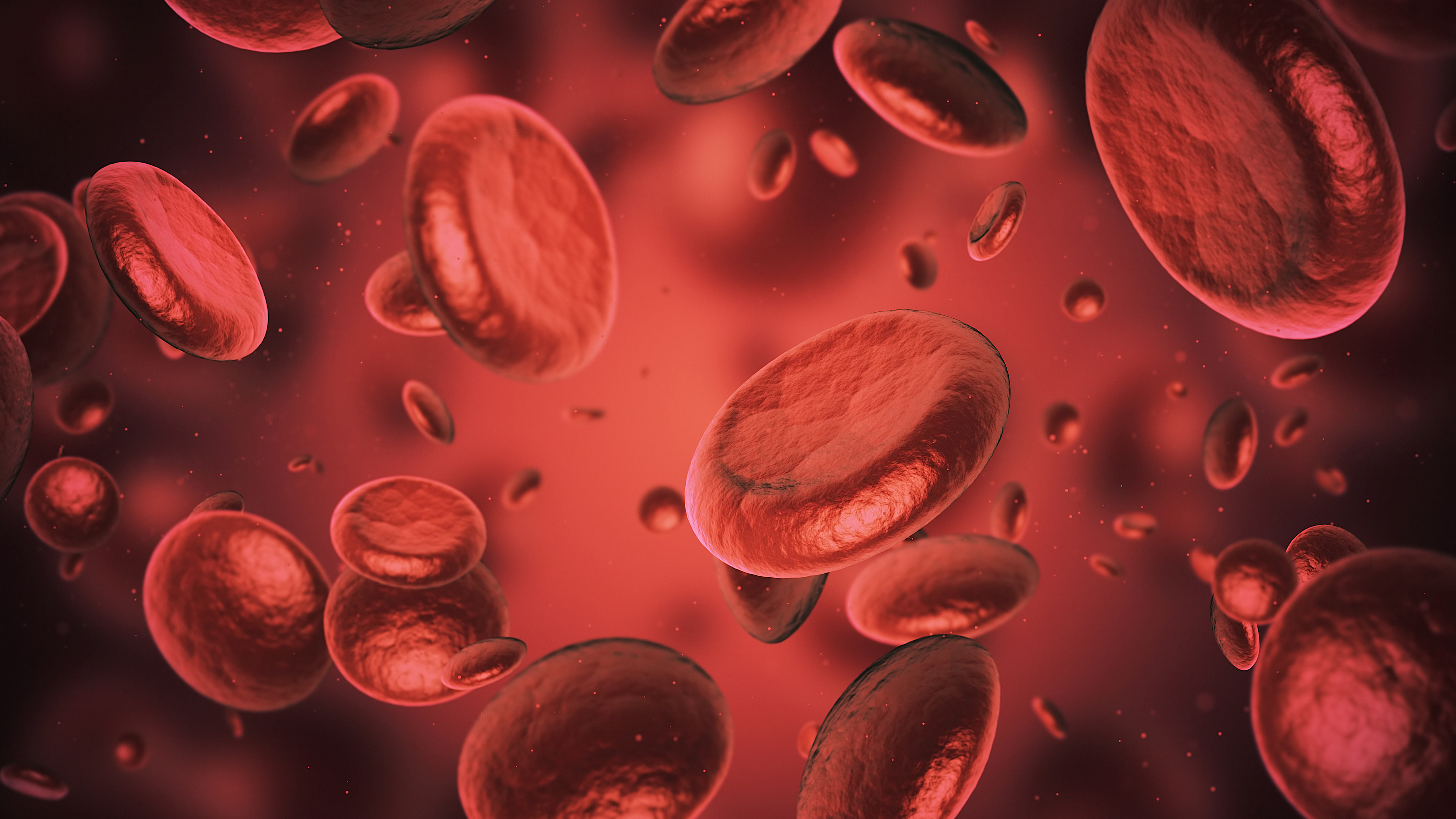 The widely cited “Bowers test” lists the following elements required to make a medical monitoring case:
The claimants have been significantly exposed, relative to the general population;
To a proven hazardous substance;
Through the tortious (wrongful) conduct of the Defendant (by the violation of environmental laws for example);
The exposure has proximately caused the claimants to suffer an increased risk of contracting a serious latent disease;
The increased risk makes it reasonably necessary for the claimant to undergo periodic diagnostic examinations different from what would have been prescribed in the absence of the exposure; and
Monitoring procedures exist that make the early detection of the disease possible.
Comment: I currently administer two medical monitoring settlements in West Virginia, and there are others.  But, if you think that West Virginia is the golden arches of medical monitoring, look at Dillon v. Goals Coal Company, in the Raleigh County, West Virginia Circuit Court, Case No. OV-C-781, where a jury agreed with Massey Energy that a medical monitoring claim in connection with a coal silo near an elementary school emitting dust and possibly causing lung disease was not appropriate, due to the lack of evidence of exposure and increased risk under the Bowers test. –Ed Gentle
24
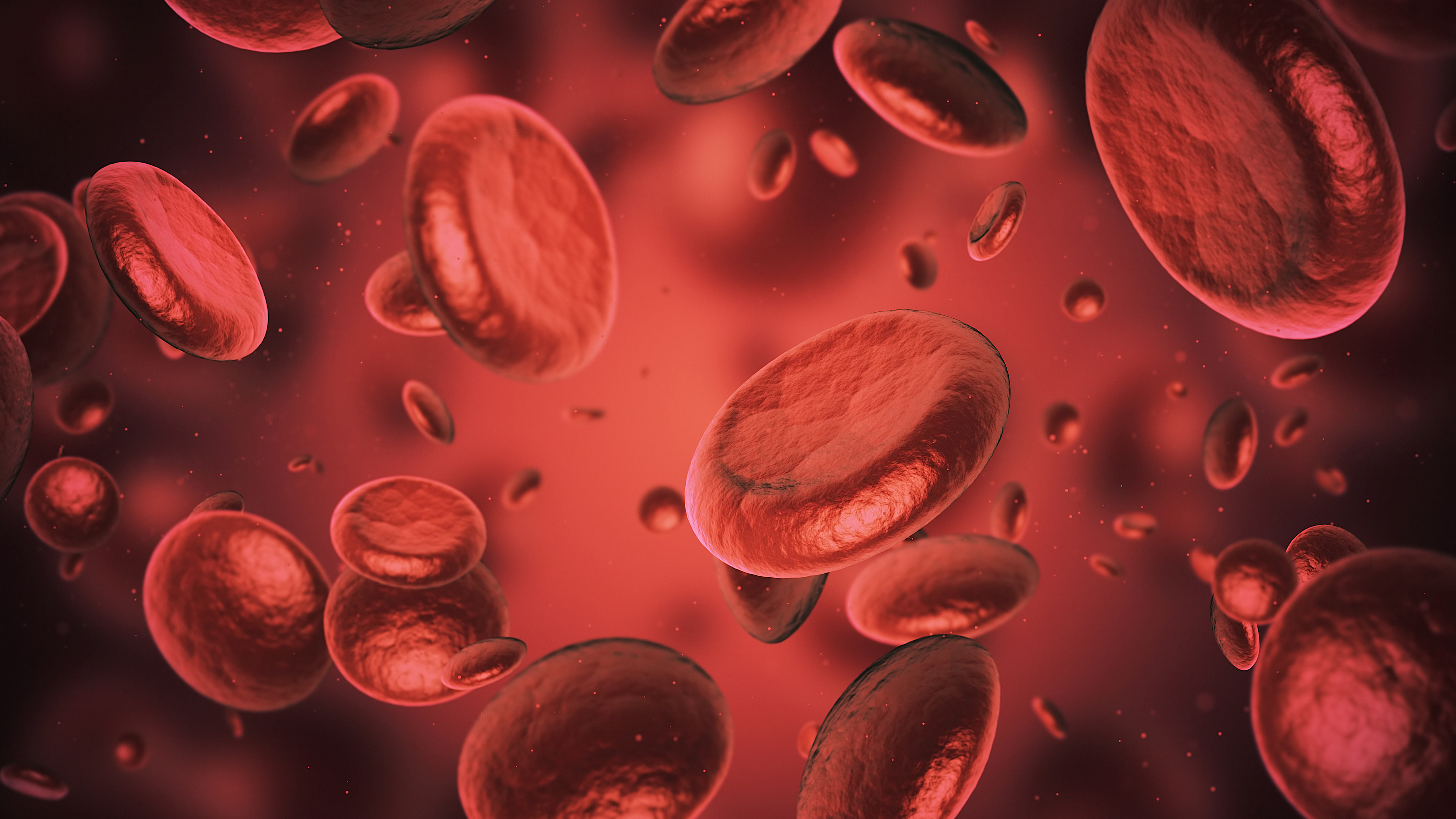 The Legal Background and Typical Implementation
25
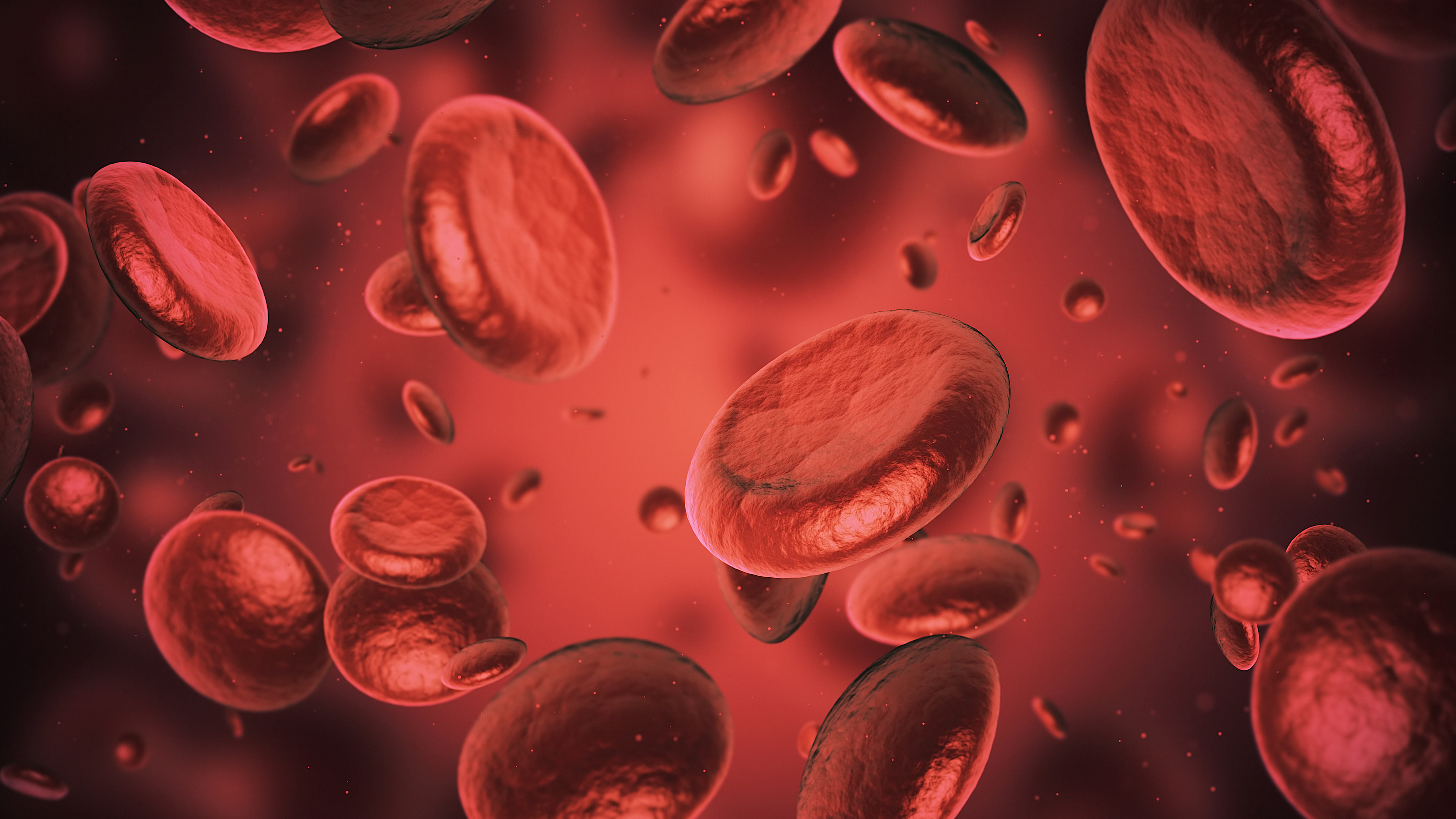 The Legal Background and Typical Implementation
Legal Background

Medical monitoring typically does not include a personal injury claim, with this claim being preserved for the future.  Also, punitive damages may not be available, as the Defendant arguably acts responsibly in providing medical monitoring. 

The majority rule favors "the use of court-supervised funds to pay medical-surveillance claims as they accrue (pay go), rather than lump-sum verdicts."  Other courts have suggested that lump-sum damages may be an acceptable remedy in medical monitoring suits.  The damage award is usually placed in a court-administered fund, and plaintiffs only collect money for testing they actually undergo. The establishment of such Court supervised funds designated specifically for reimbursement of medical testing may lessen the attractiveness of these claims to Plaintiffs as well as their counsel.

In my experience, medical monitoring turnout usually doesn't approach the 88% claimant participation rate as seen in Fernald.  One third is more like it, and you can expect a battle over whether a legal fee should be paid to Plaintiffs' Counsel for the claimants that don't show up. Contrast Van Cylinder Gernert v. Boeing Co., with Attorneys' Fees, Unclaimed Funds, and Class Actions: Application of the Common Fund Doctrine.
26
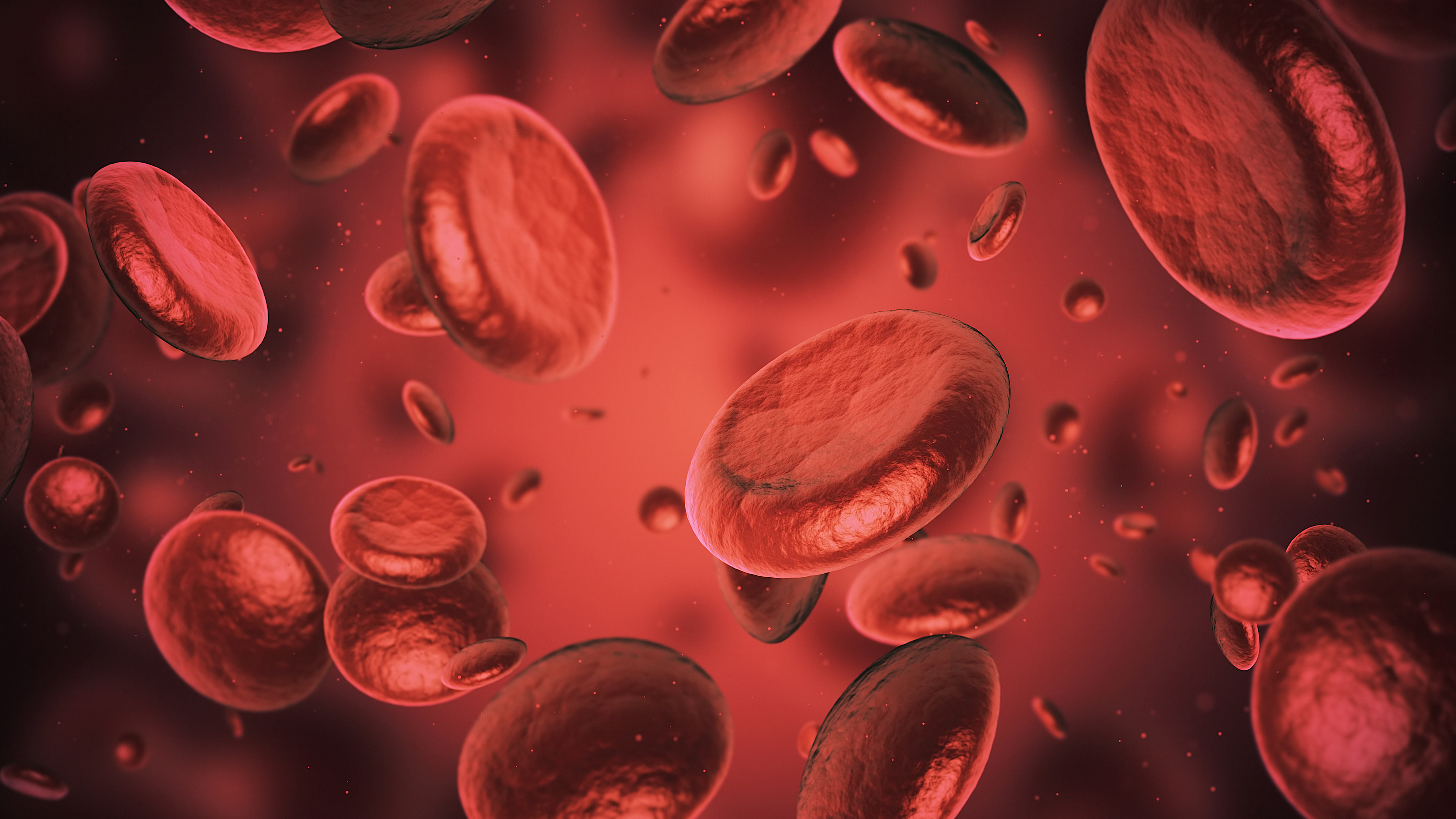 The Legal Background and Typical Implementation
Typical Implementation

The medical monitoring program is designed by experts.  Typical procedures involve a blood test and a urinalysis, and a follow-up appointment to visit with a medical monitoring physician, to review the test results, and possibly to obtain recommendations for further care if any of the tests are positive.
Comment: Based upon my experience in the Alabama PCB Settlement and the Perrine-DuPont Settlement, I have found that medical provisioning for large groups of claimants is a lot cheaper if you follow a "retail" method, paying for units of medical service, or clicks, as opposed to a “wholesale” method, staffing a medical clinic, or bricks.  Often, a third-party medical administrator is used, with experience in negotiating rates with medical providers. –Ed Gentle
27
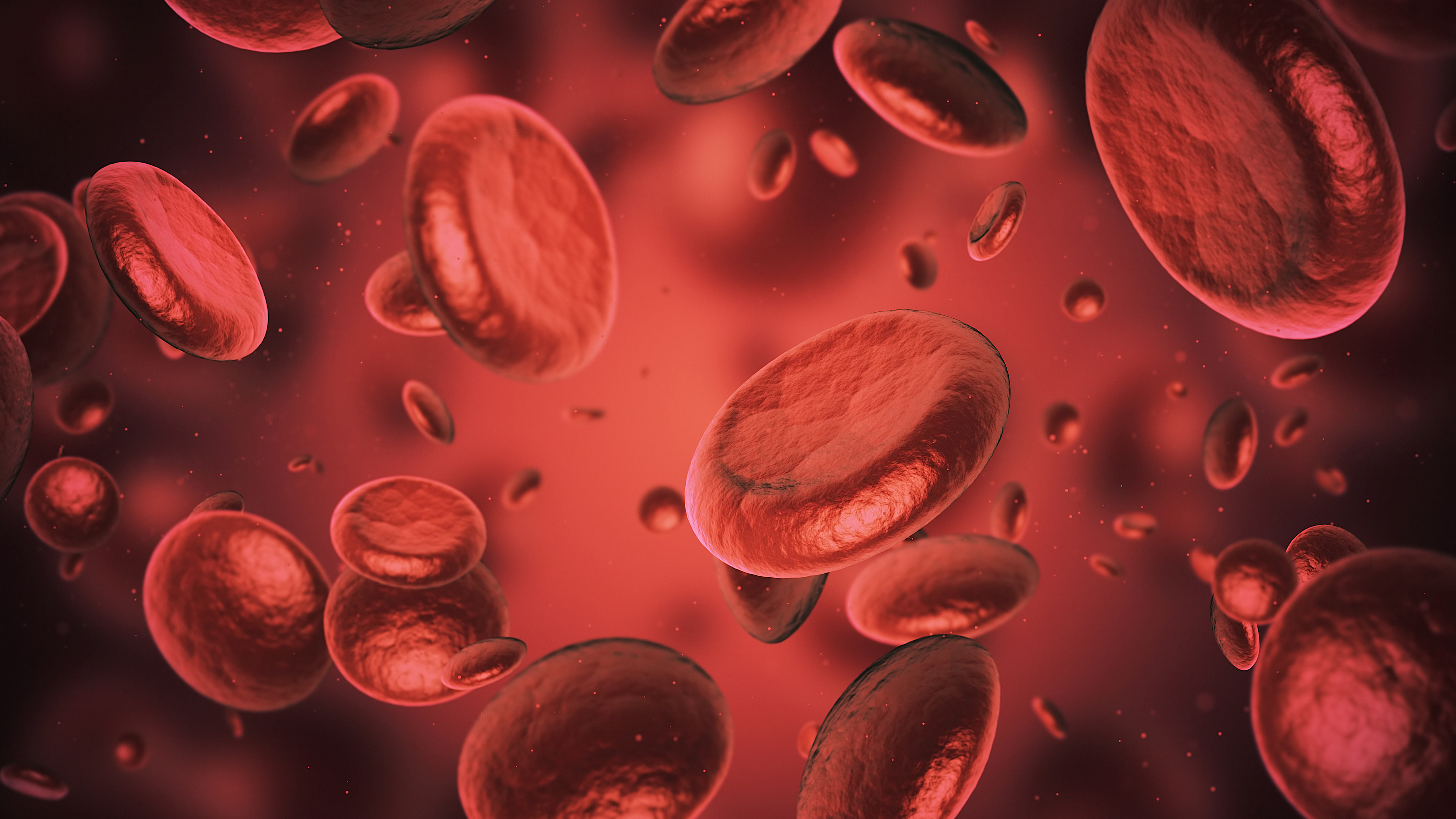 Types of Medical Monitoring
28
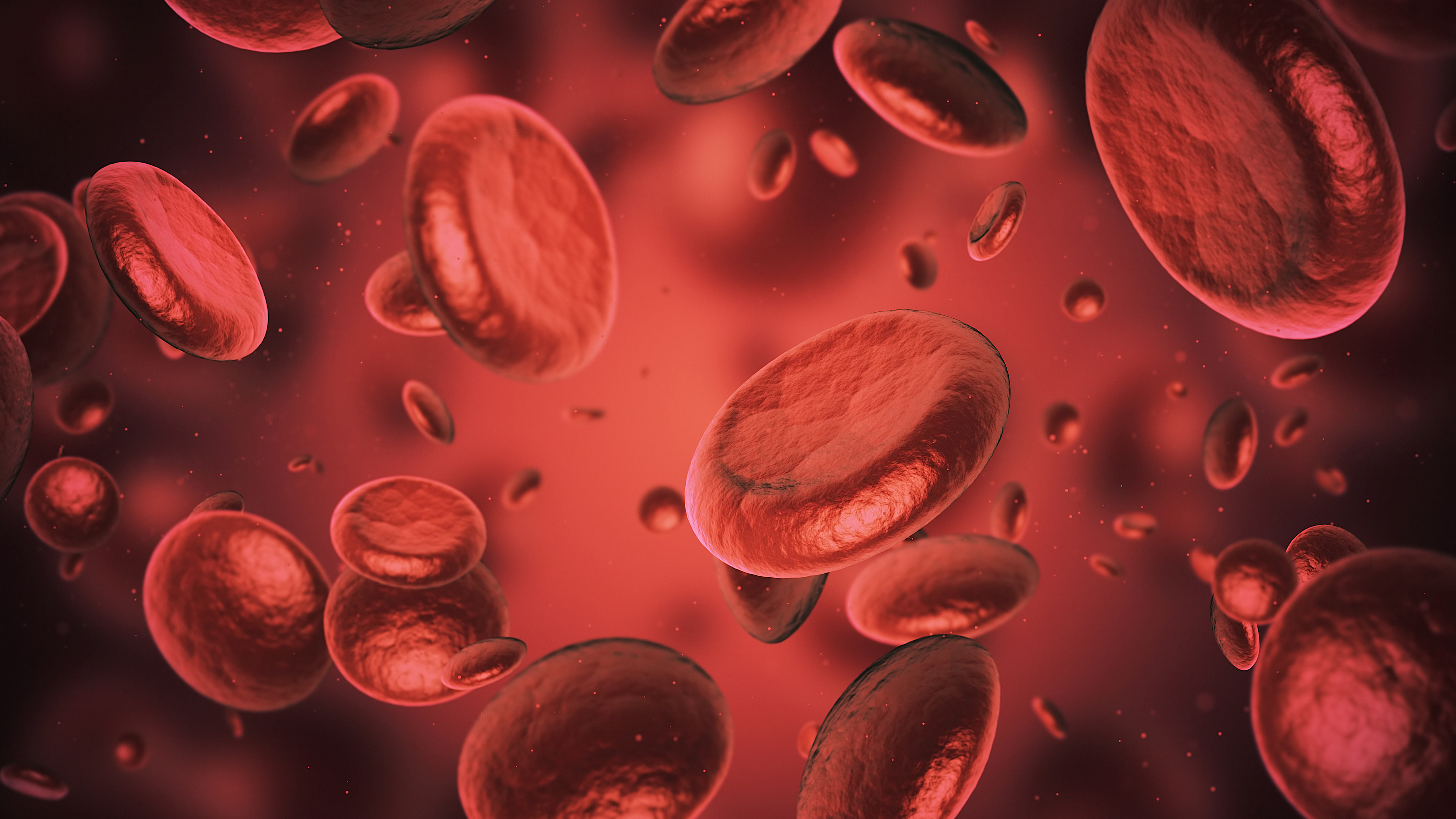 Medical monitoring has been implemented in the following areas:
Community toxic exposure from zinc, PCBs, fertilizer, creosote, dioxin, PFOA or other defunct plants
Lead paint coated toys
Tobacco
Medical device implants
Emissions from Chinese Drywall
Radiation from cellular phones
April 2010 BP oil spill disaster
September 11, 2001,New York City terrorist attacks
Mining
Animals – Tainted pet food

However, medical monitoring has been largely unsuccessful with pharmaceuticals. Contrast Fen Phen, where it was successful  with Baycol, Rezulin and Vioxx, where it was unsuccessful. 

Apparently, no medical monitoring is allowed under Federal common law.  The Supreme Court has spoken on this issue, and medical monitoring without personal injury doesn't appear to be a viable theory of liability in those areas (such as railroad law) governed by federal common law.
29
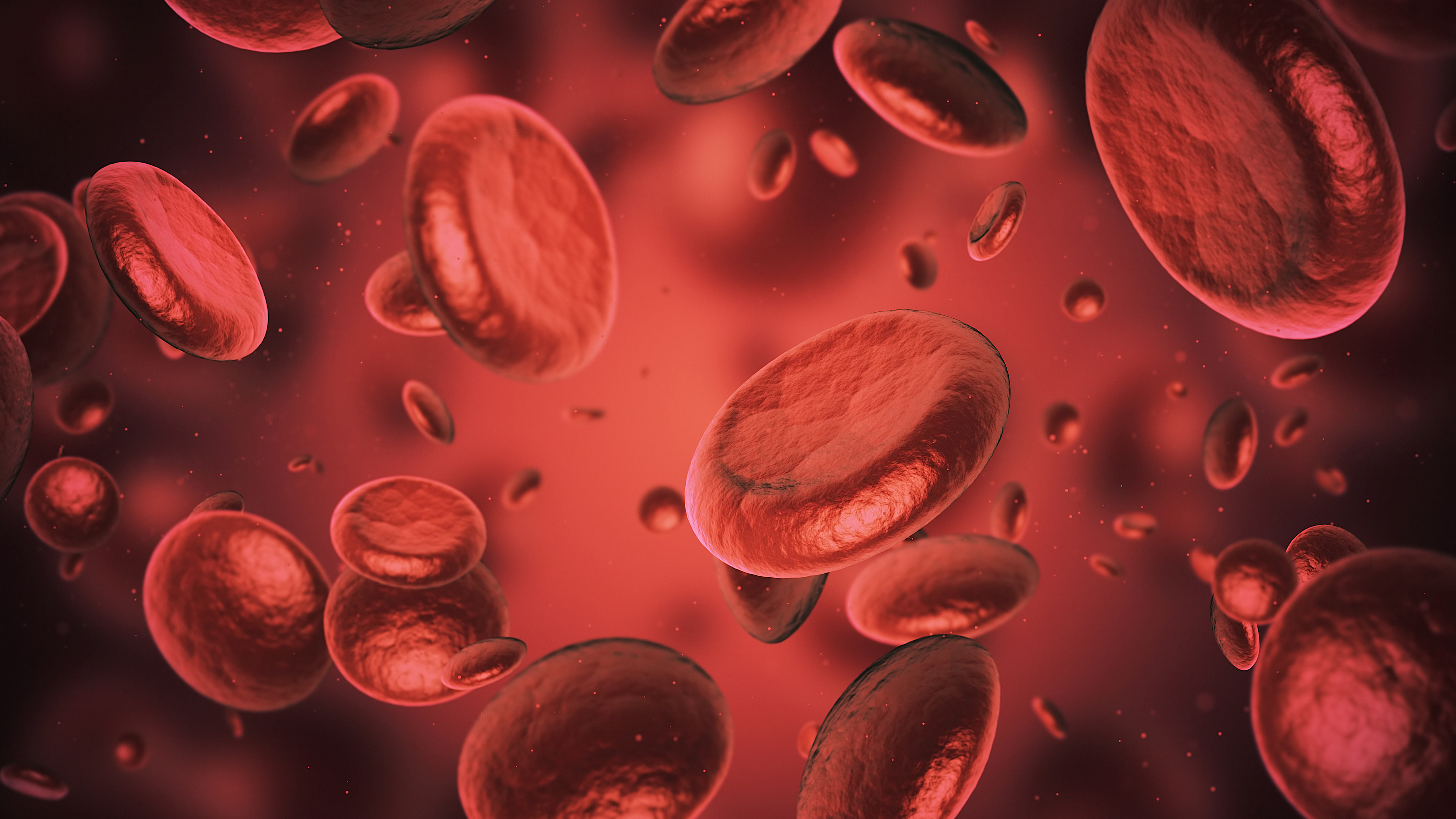 Arguments for and Against Medical Monitoring
30
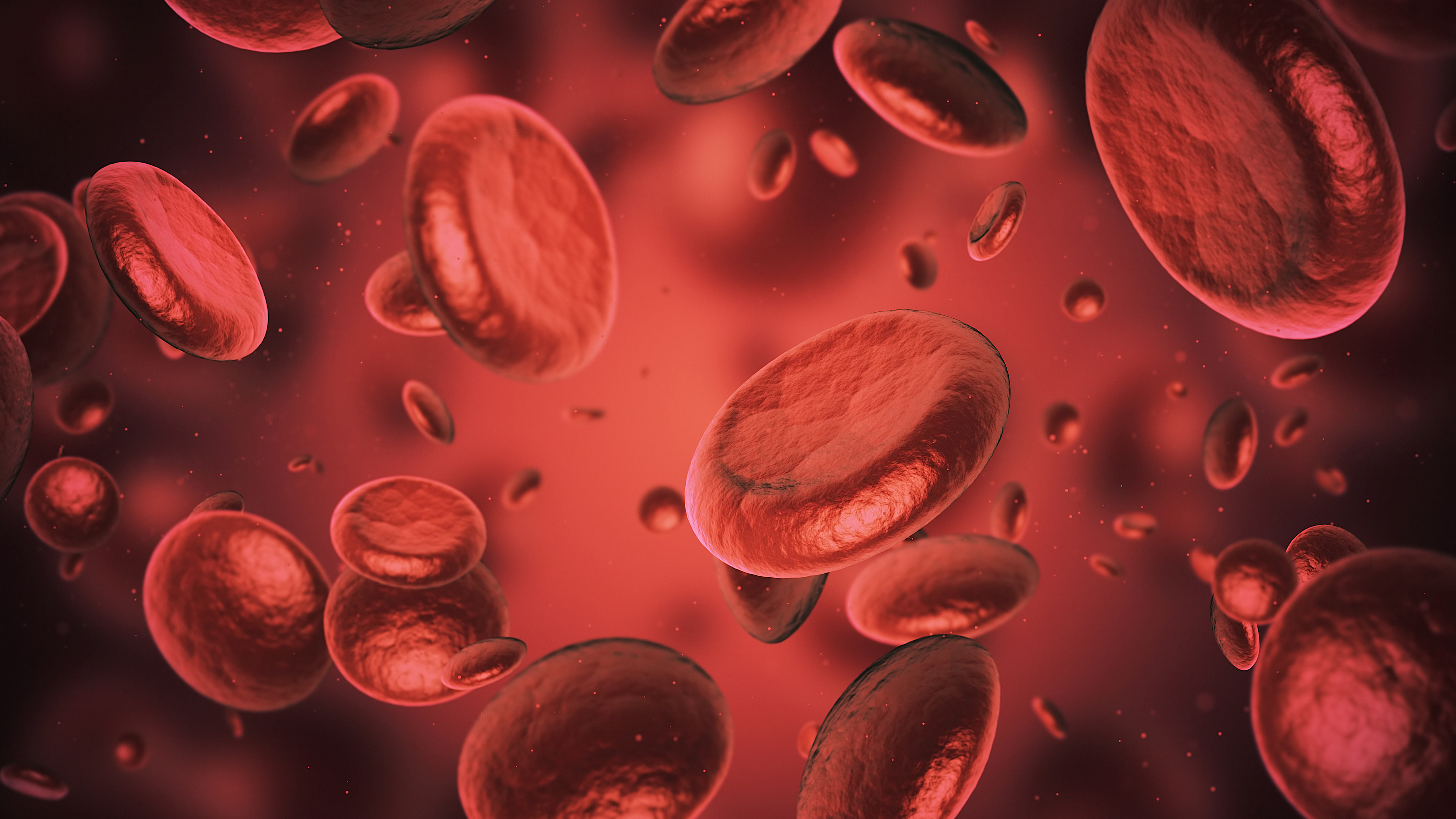 Arguments for Medical Monitoring
Early detection is the key to the cure for many diseases, the old "ounce of prevention" argument. 

A "pure" medical monitoring claim, that requests no personal injury, should enable the claimant to litigate a damages claim in the future despite typical claim-splitting (one bite at the apple) defenses.

Although there are costs associated with litigating a second, personal injury claim, they may be small in comparison to the societal and human costs avoided due to early detection of disease though medical monitoring.

Medical monitoring provides deterrence to Defendants' bad conduct, so that they do not avoid paying all the costs resulting from their negligence.

Savvy Defendants may benefit because medical monitoring may provide enough notice to close out claims for punitive damages, and successful treatment in the early stages of disease may reduce overall damage claims.

 Savvy Defendants could couple a medical monitoring program with a personal injury payment grid to sew up the case. However, this has rarely been done.
31
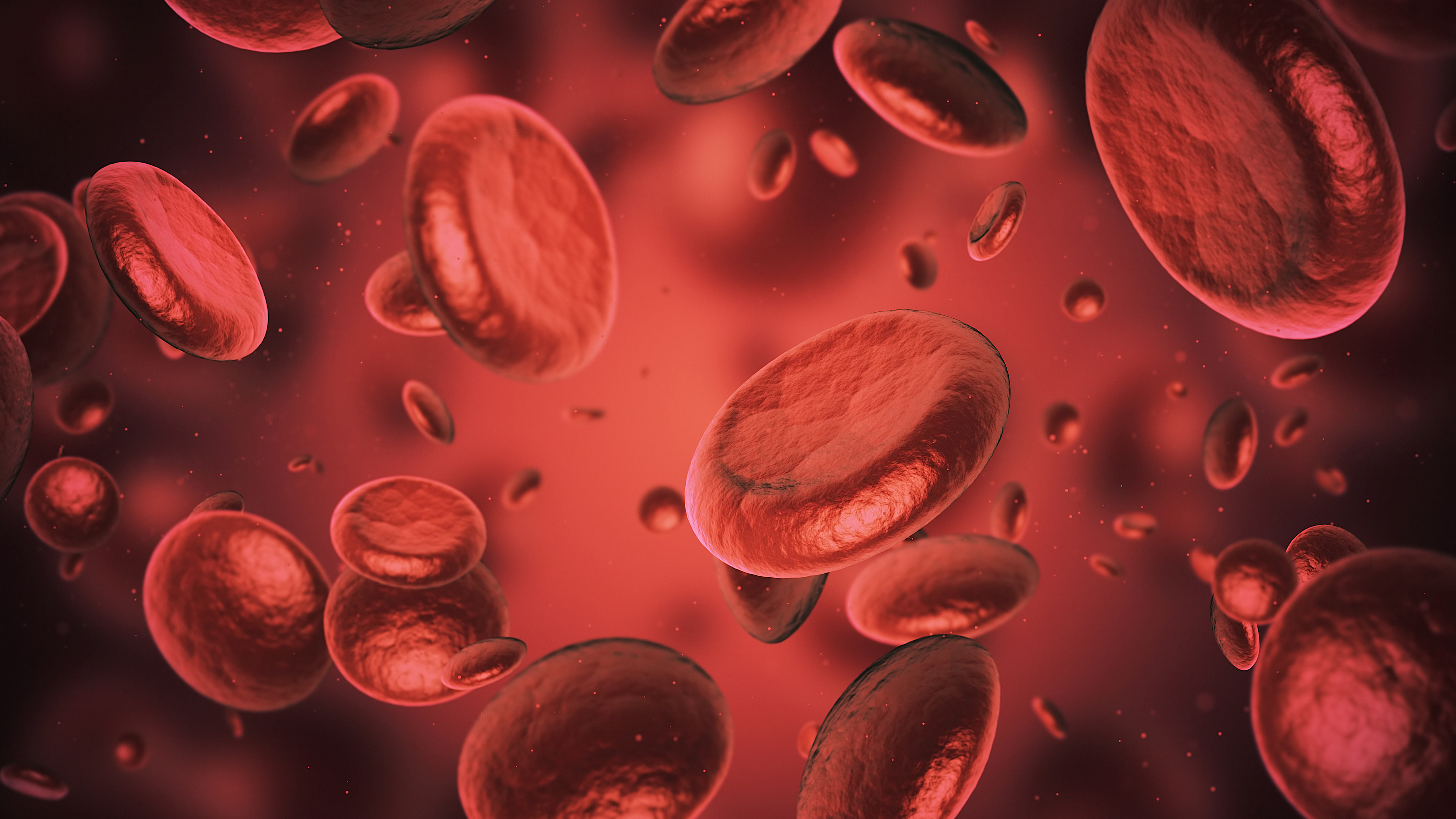 Arguments Against Medical Monitoring
The two big defenses:
No physical injury. (See below)
Class certification should not be granted because individual proof would be required to determine and administer such claims. (Will discuss in the advance course)
Legislatures, not courts, should resolve the type of "far-reaching and complex public policy issues" raised by plaintiffs' requests for medical monitoring.
Medical monitoring is an illegal expansion of tort law.
Requiring physical injury for medical monitoring reduces fraudulent claims and provides a clear line allowing fact-finders to distinguish between Plaintiffs who have a claim and those who do not.
A medical monitoring claim runs afoul of the economic loss doctrine: the Plaintiff is not hurt.
continued
32
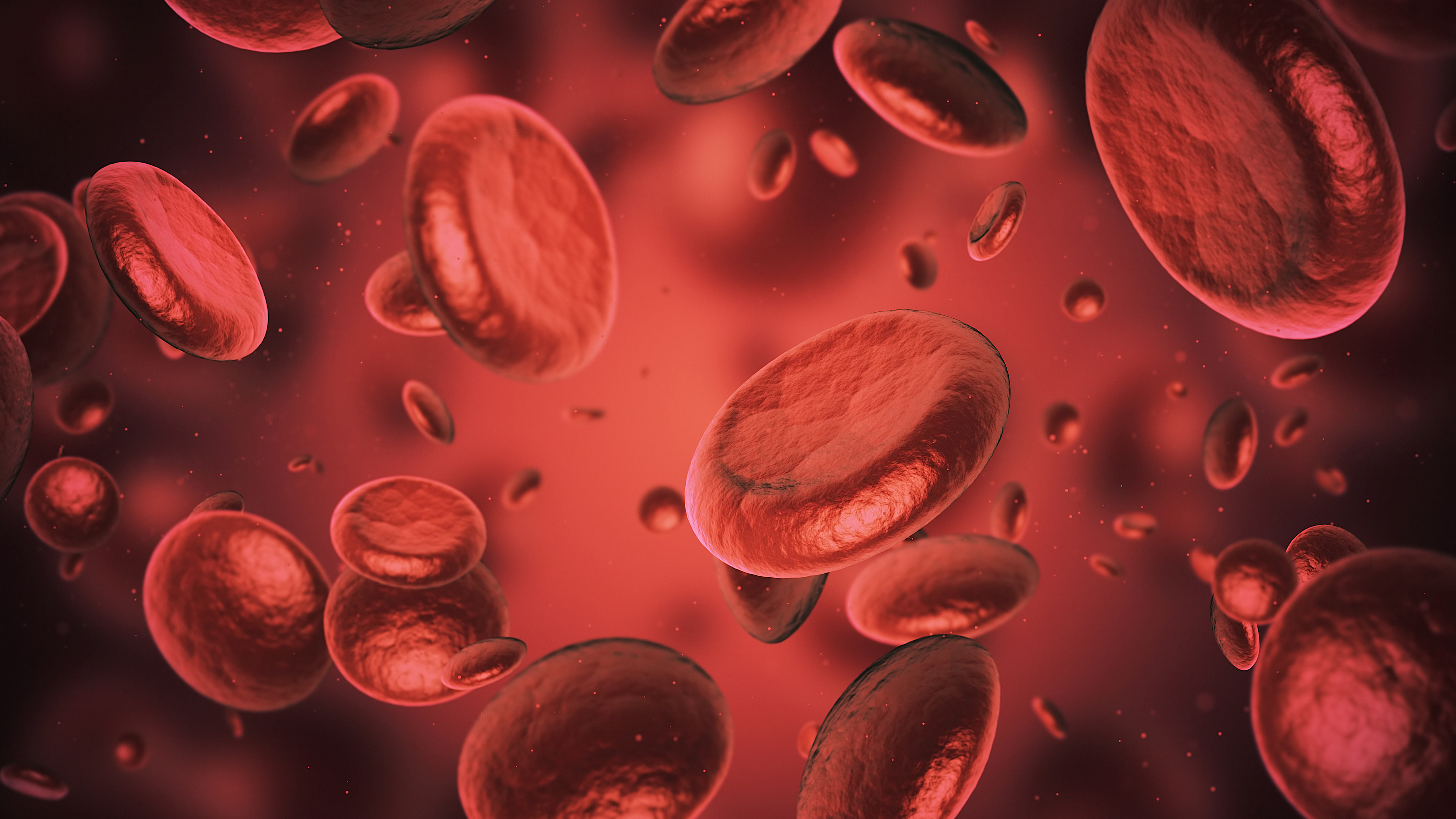 Arguments Against Medical Monitoring (continued)
"Undesirable effects" could flow from a medical monitoring claim, e.g., it could "drain resources needed to compensate those with manifest physical injuries and a more immediate need for medical care," monitoring does not provide "an unmitigated benefit for all concerned," and could "wreak enormous harm" on the economy.
Medically-necessary monitoring may be paid for by claimant insurance anyway.  What about Obamacare?
The underlying conduct of the Defendant was not tortious.
The Plaintiff cannot establish that he is at a significant increased risk of injury.
The proposed monitoring is not capable of detecting the condition earlier than without monitoring.
The proposed monitoring is not reasonably necessary: Would a reasonable physician prescribe the proposed monitoring?  
The proposed monitoring is recommended/provided already even without the claimed increased risk of injury.
33
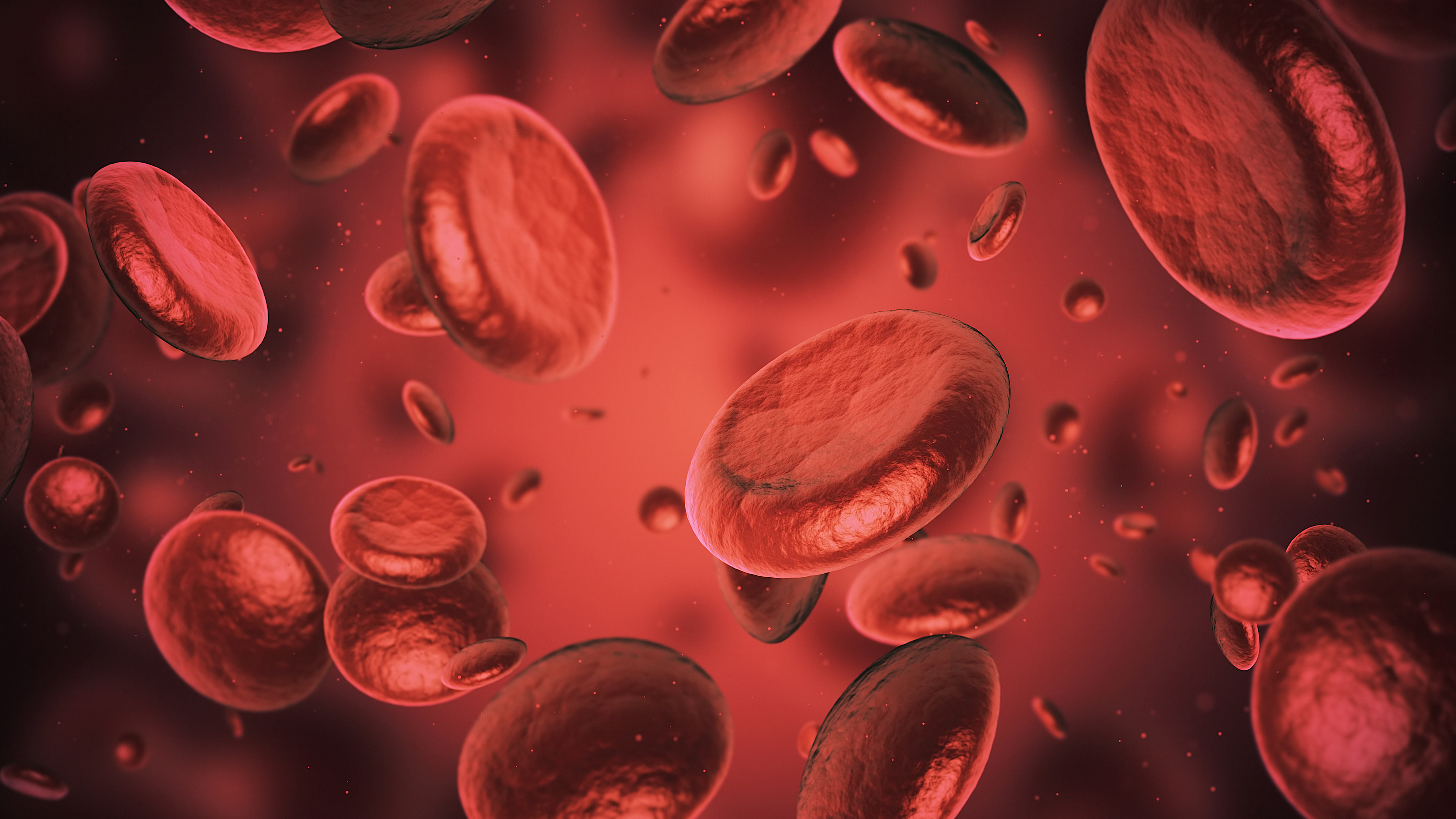 A Possible Cure for the Requirement of Physical Damage Prior to Having Medical Monitoring: Subcellular Damage Proof
34
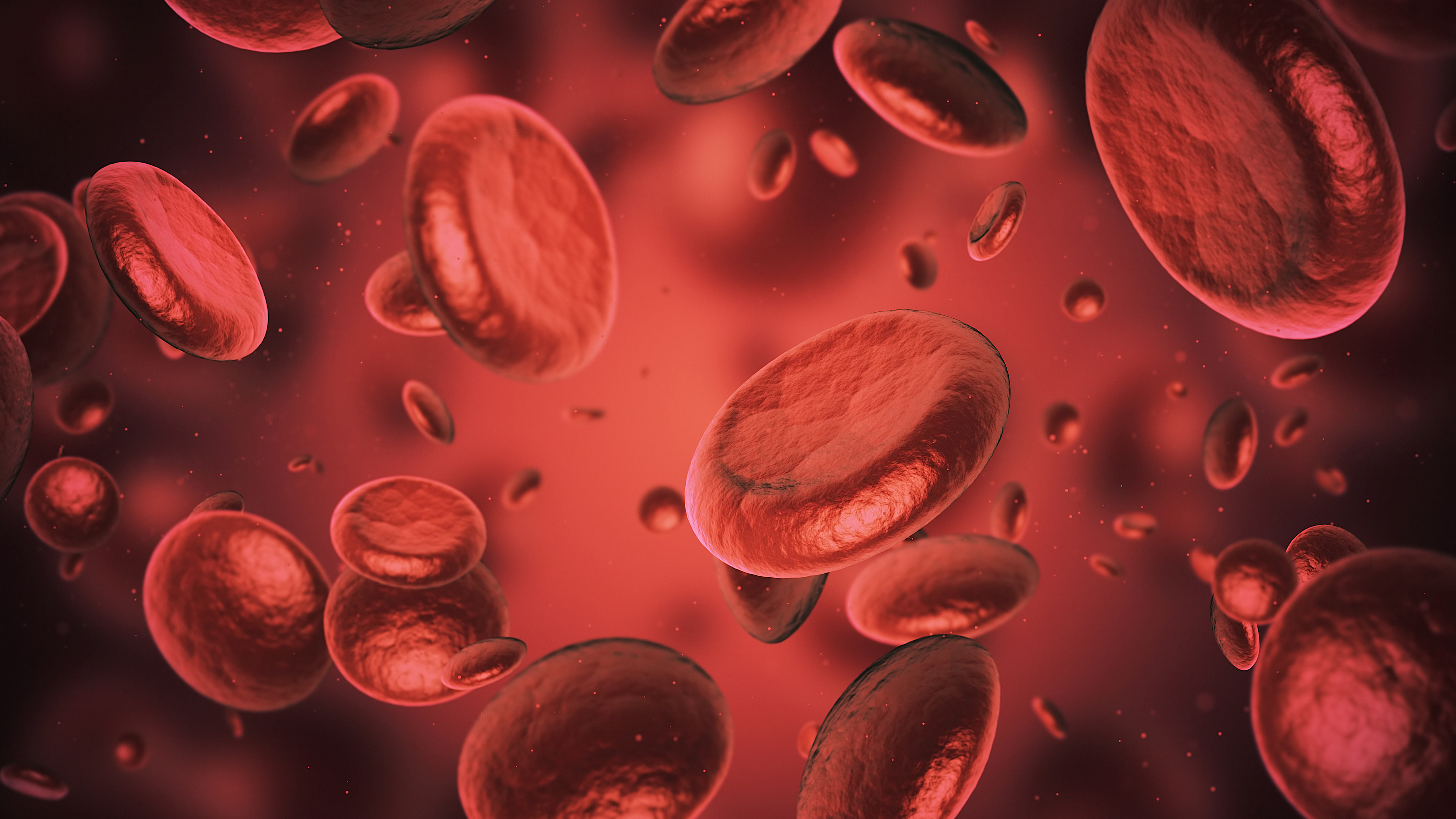 It is still the majority rule that medical monitoring without personal injury is not a good claim. 

Of course, medical monitoring with personal injury is an oxymoron, because the purpose of medical monitoring is to detect future injury. A typical rationale is found in the Alabama Supreme Court case of Hinton v. Monsanto Co., in rejecting a medical monitoring claim brought by a claimant exposed to PCBs. The Court reasoned:
"To recognize medical monitoring as a distinct cause of action...would require this court to completely rewrite Alabama's tort-law system, a task akin to traveling in uncharted waters, without the benefit of a seasoned guide...we find it inappropriate ...to stand Alabama tort law on its head in an attempt to alleviate [plaintiff's] concerns about what might occur in the future... That law provides no redress for a plaintiff who has no present injury or illness."  [Emphasis added]
See also, the Wisconsin case of Alsten v. Wauleco,  denying medical monitoring without personal injury based upon this rationale: "We are persuaded by the United States Supreme Court's decision in Metro-North Commuter Railroad Co. v. Buckley, 521 U.S. 424 (1997), which held that an asymptomatic railroad worker who has been exposed to asbestos could not recover medical monitoring expenses under the Federal Employees' Liability Act, and by several other jurisdictions that have articulated compelling reasons not to recognize medical monitoring claims in the absence of actual injury."
35
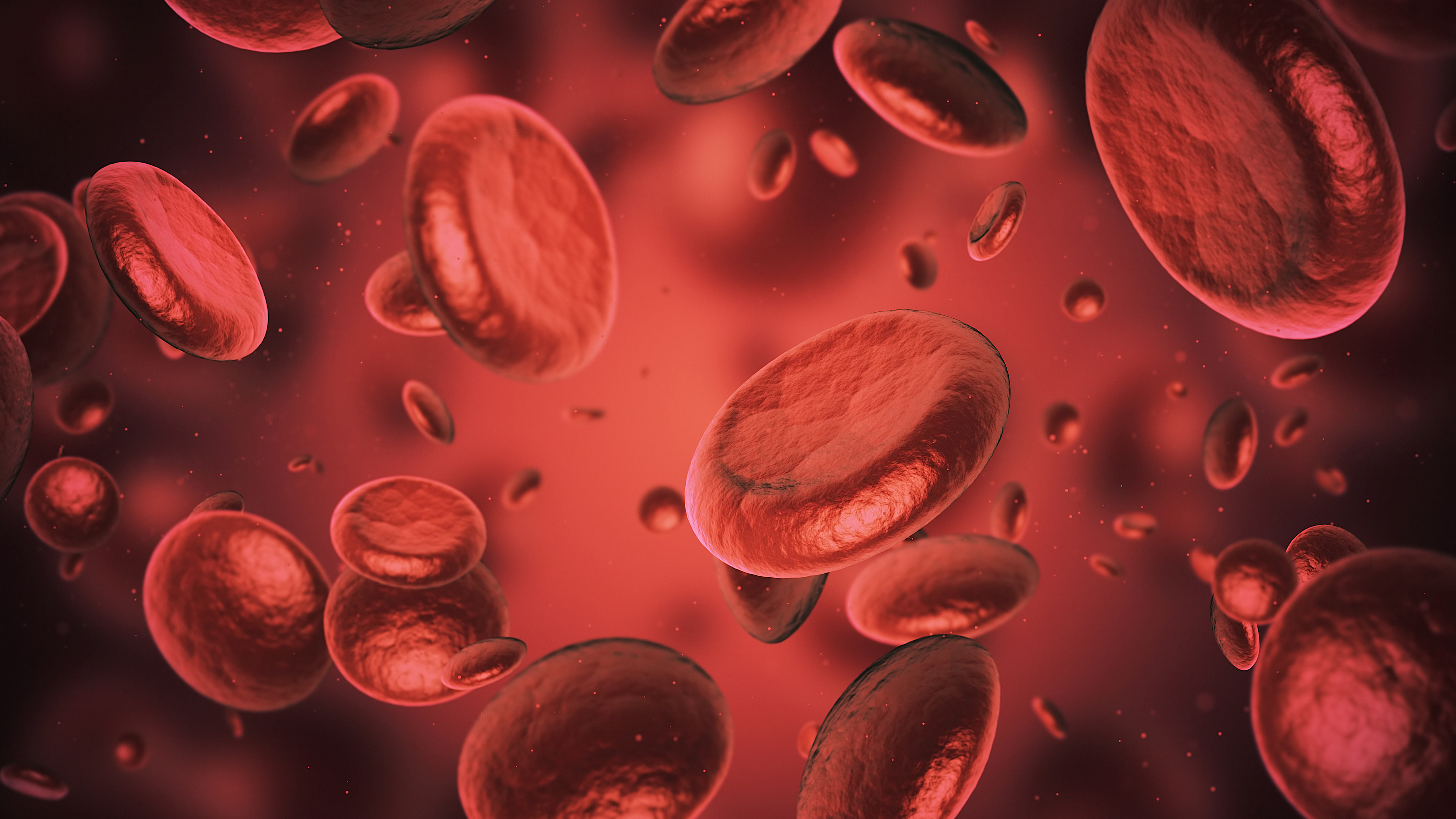 The physical injury hurdle.
Similar findings were made by the Supreme Courts of Kentucky, Michigan, Mississippi, Nevada, Oregon and Louisiana.  

If physical injury is required, for medical monitoring, why not look for physical sub-cellular change that is a badge of future injury? In 2009, Massachusetts did just that in Donovan v. Phillip Morris.  A medical monitoring program for cigarette exposure was allowed to proceed despite the Defendants' argument that there was no physical damage, based up the rationale that:
"No particular level or quantification of increase in risk of harm is necessary, so long as it is substantial and so long as there has been a corresponding subcellular change." (Emphasis added)
Better scientific proof might help clear the physical injury hurdle to medical monitoring.  Advancements in diagnostic technologies may allow more Plaintiffs to show present physical injury.  Scientific advances are expanding diagnostic capabilities.  These advances may have a positive effect on the utility of medical monitoring in litigation.
36
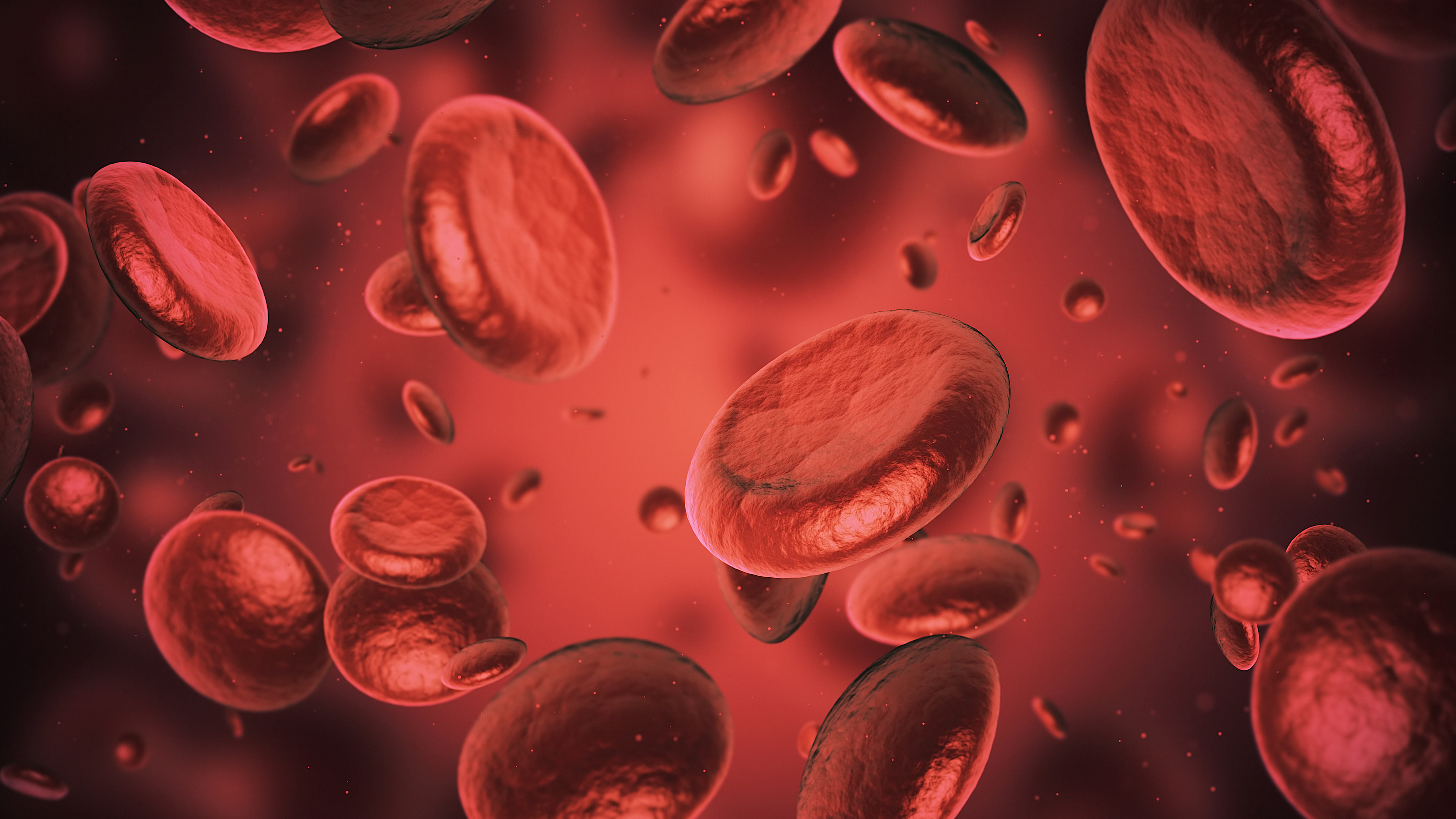 Speaker Contact Info
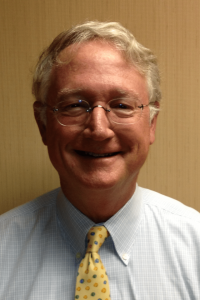 Edgar C. Gentle III Founding Partner | Gentle Turner & Benson LLC

(205) 716-3000
egentle@gtandslaw.com
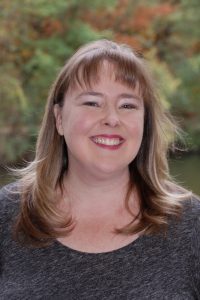 Katherine “Kip” A. Benson Partner | Gentle Turner & Benson LLC

(205)-716-3000 
kharbison@gtandslaw.com
37